Литературное чтение
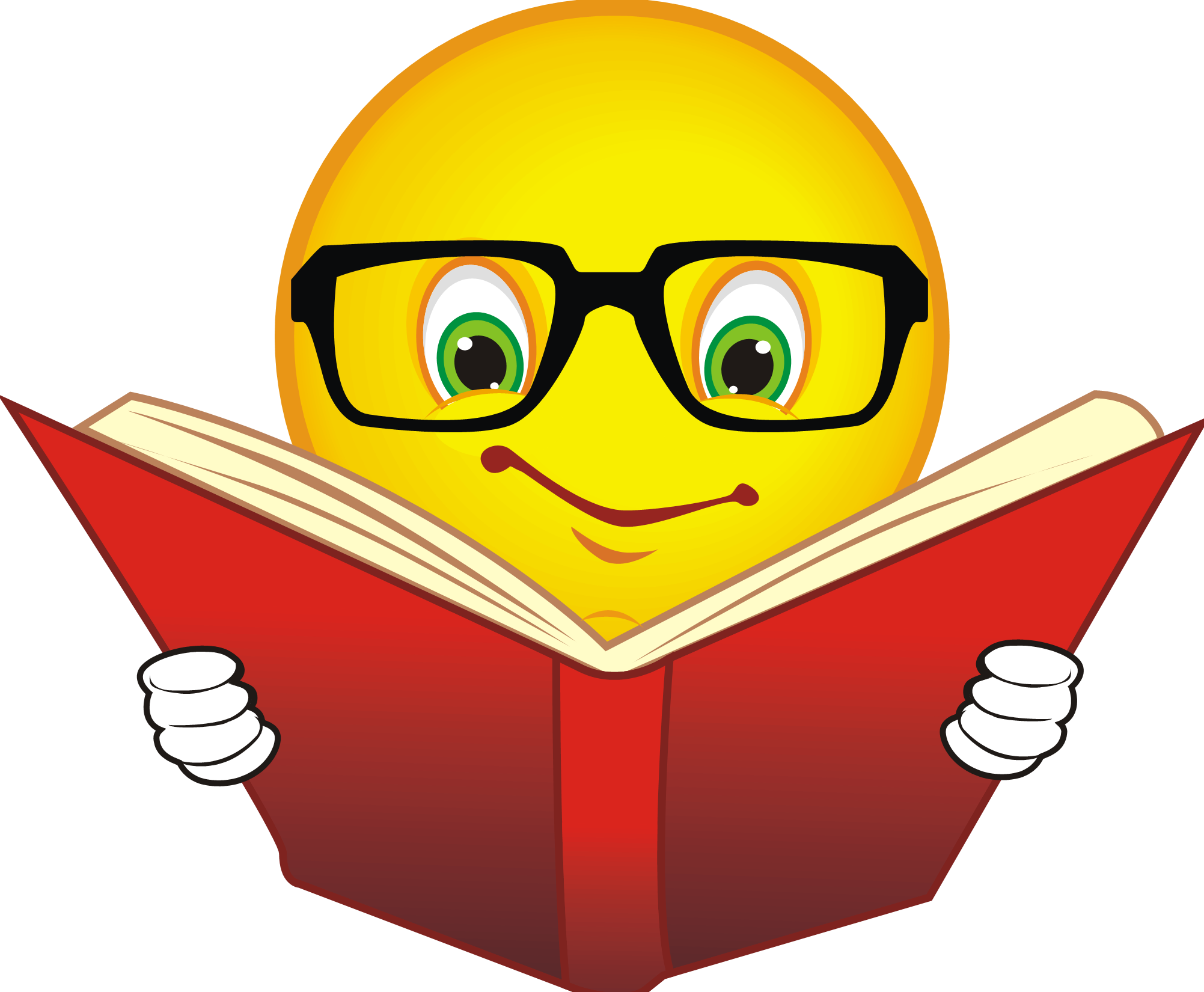 Речь
устная речь
письменная речь
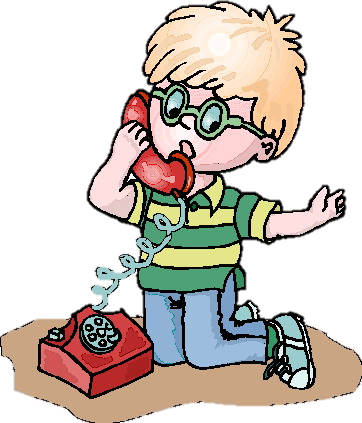 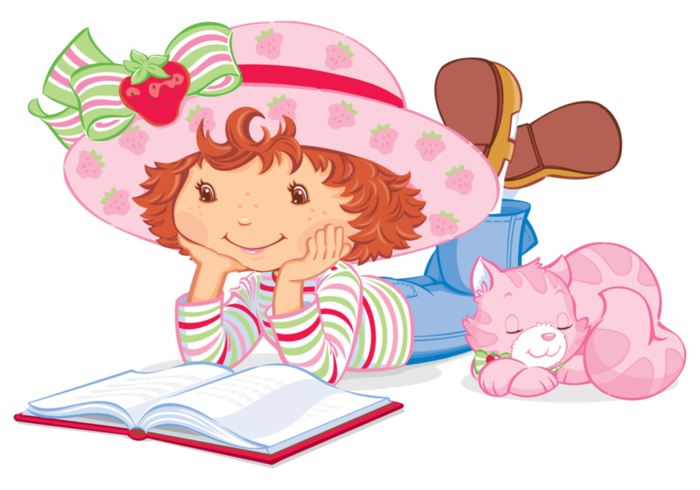 Устная речь
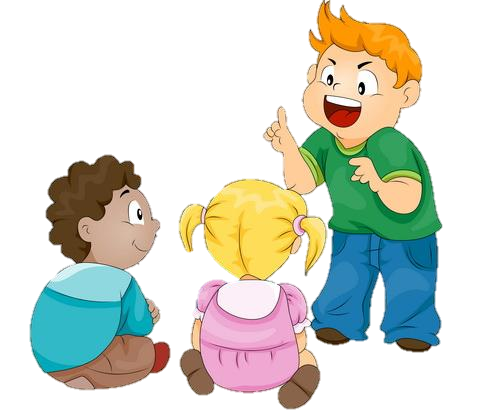 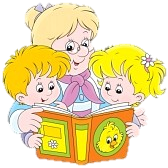 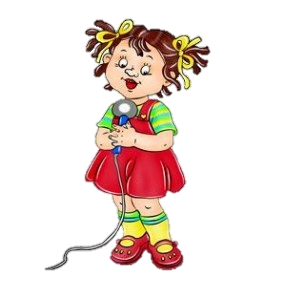 рассказываем
слушаем
поём
Речь
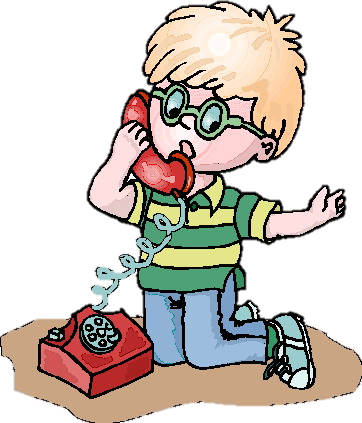 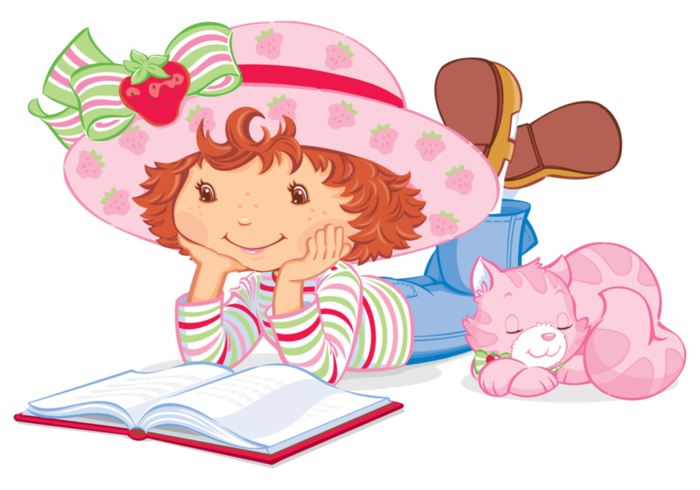 Письменная речь
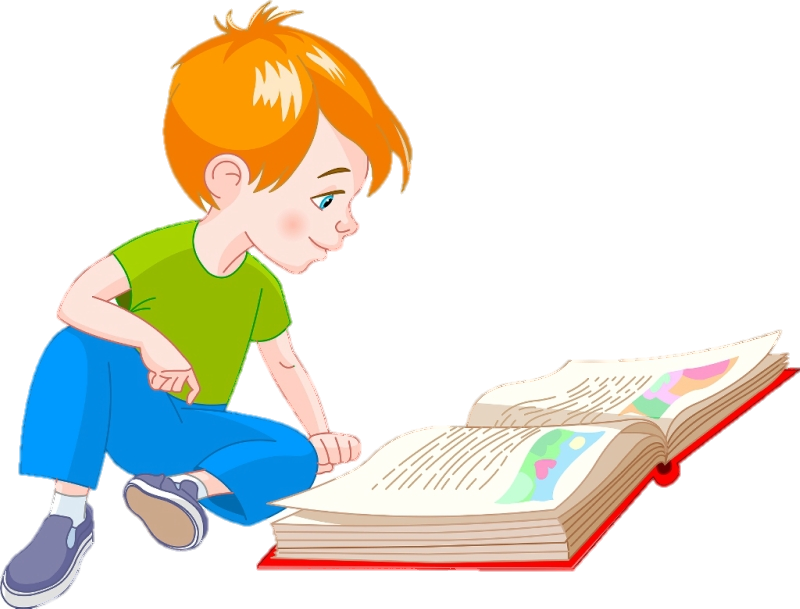 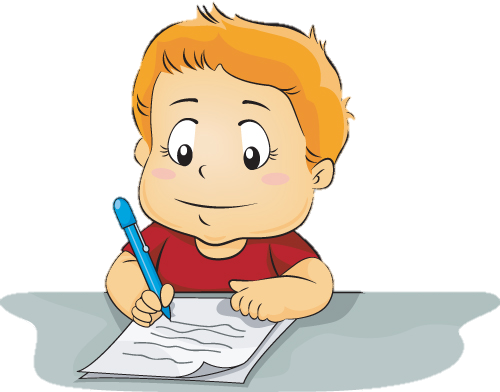 Речь состоит из…
Предложение состоит из…
Слово состоит из…
Буквы
Звуки
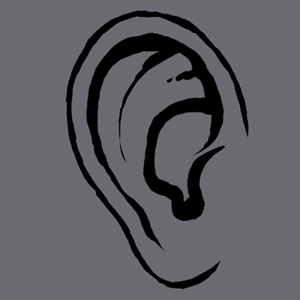 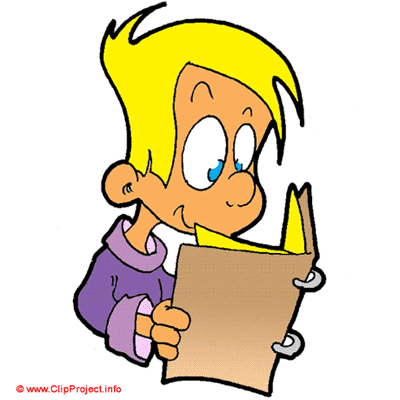 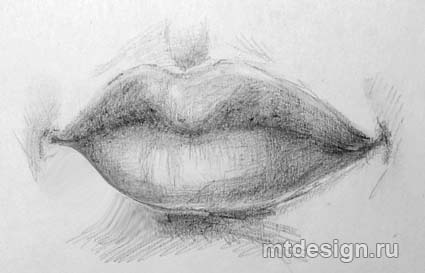 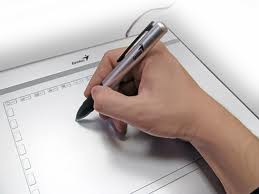 гласные 
? 
согласные
Литературное чтение
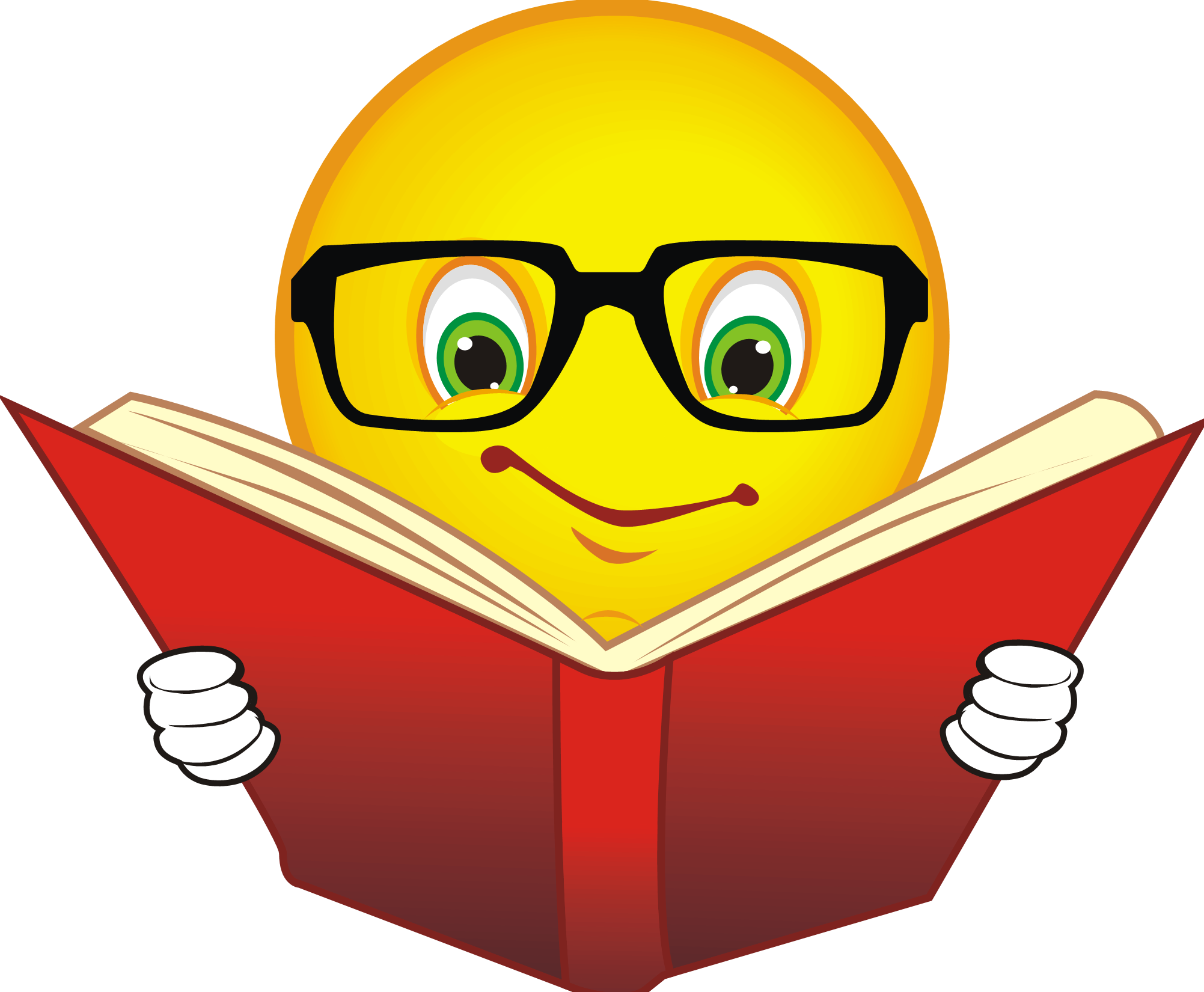 Упражнение             “Память”
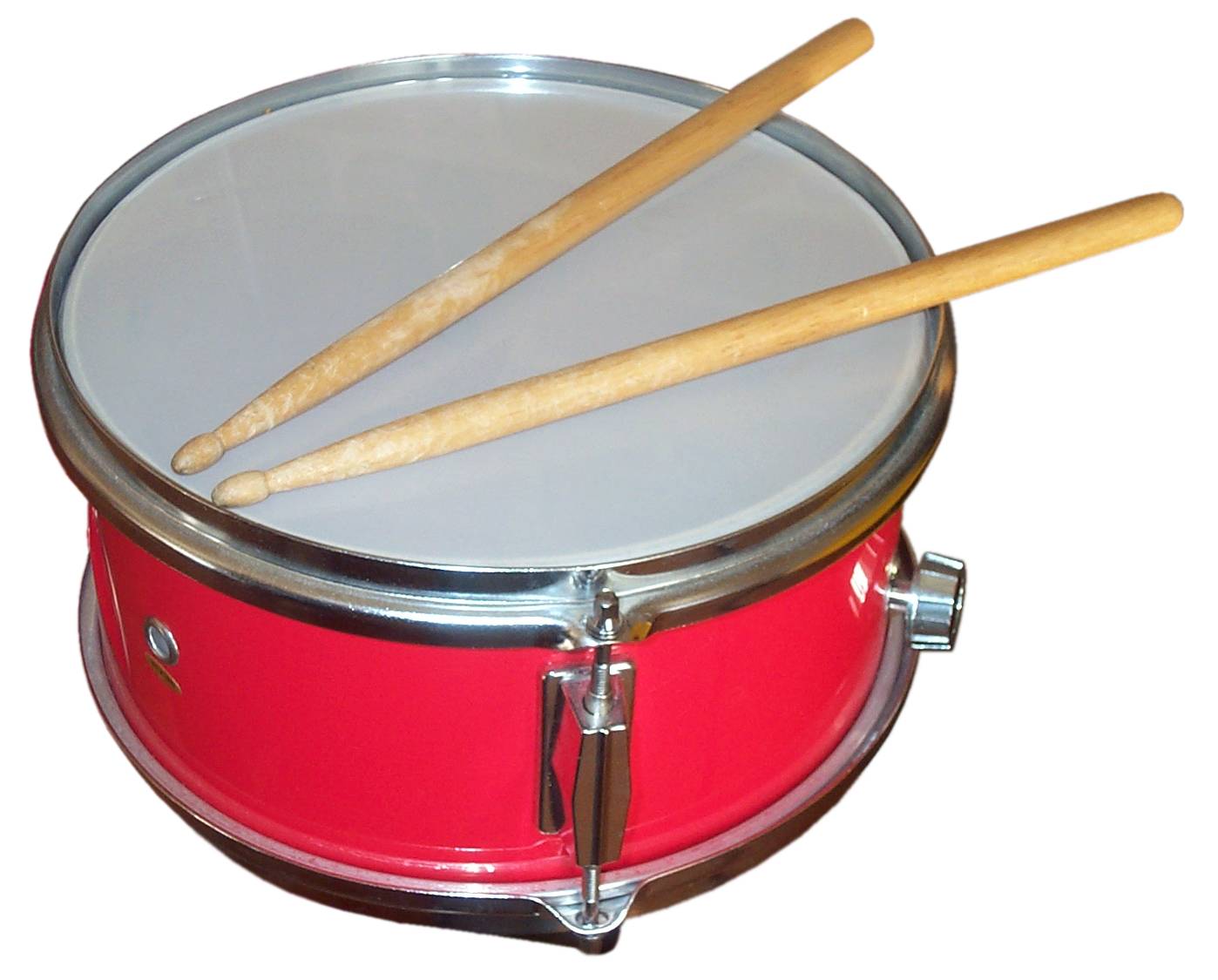 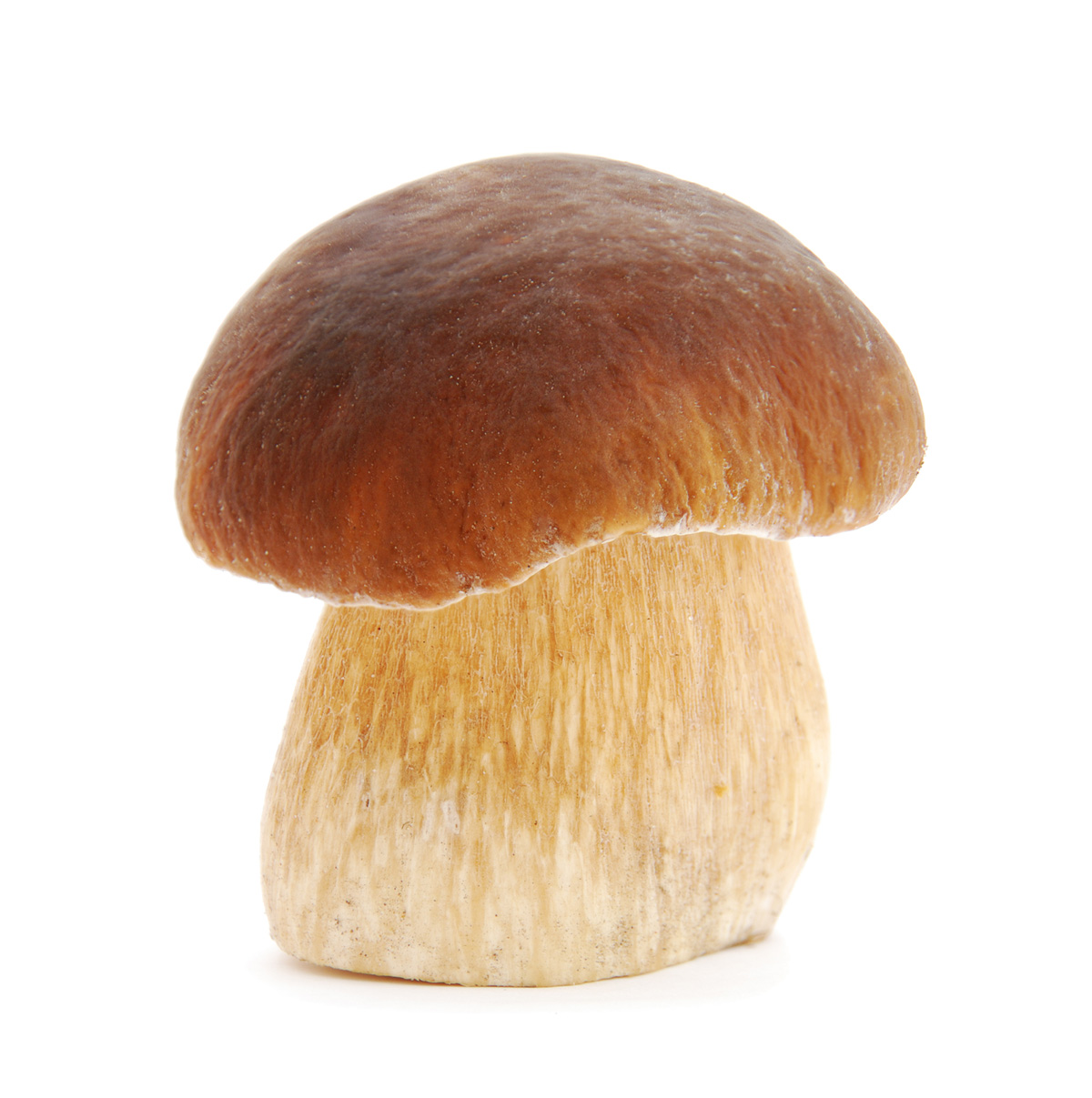 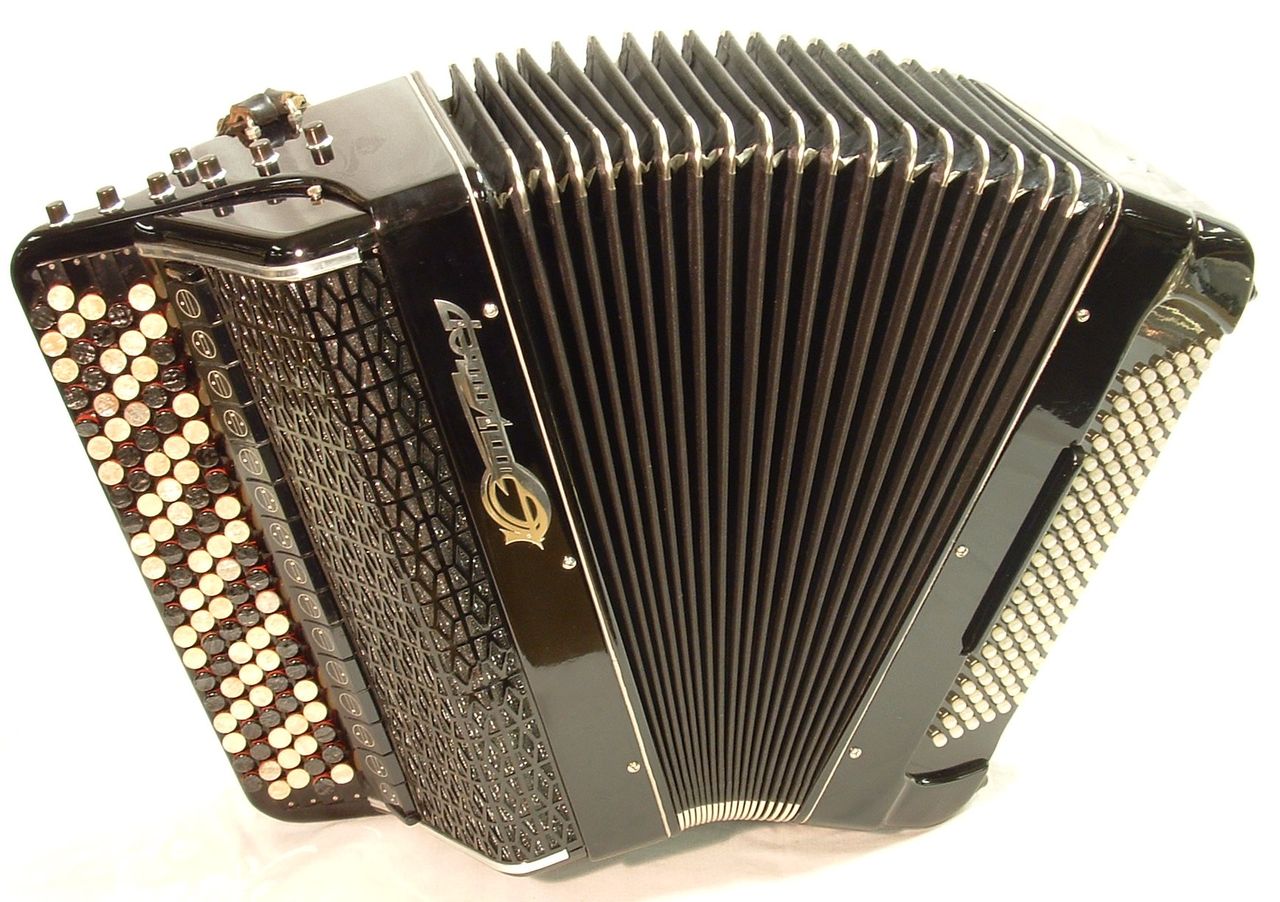 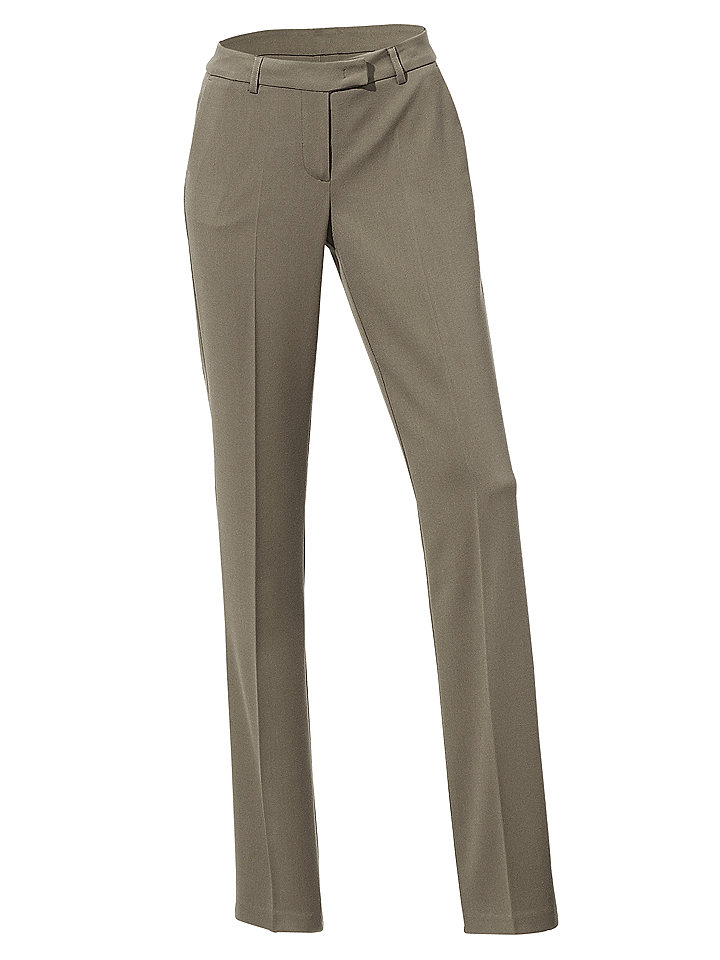 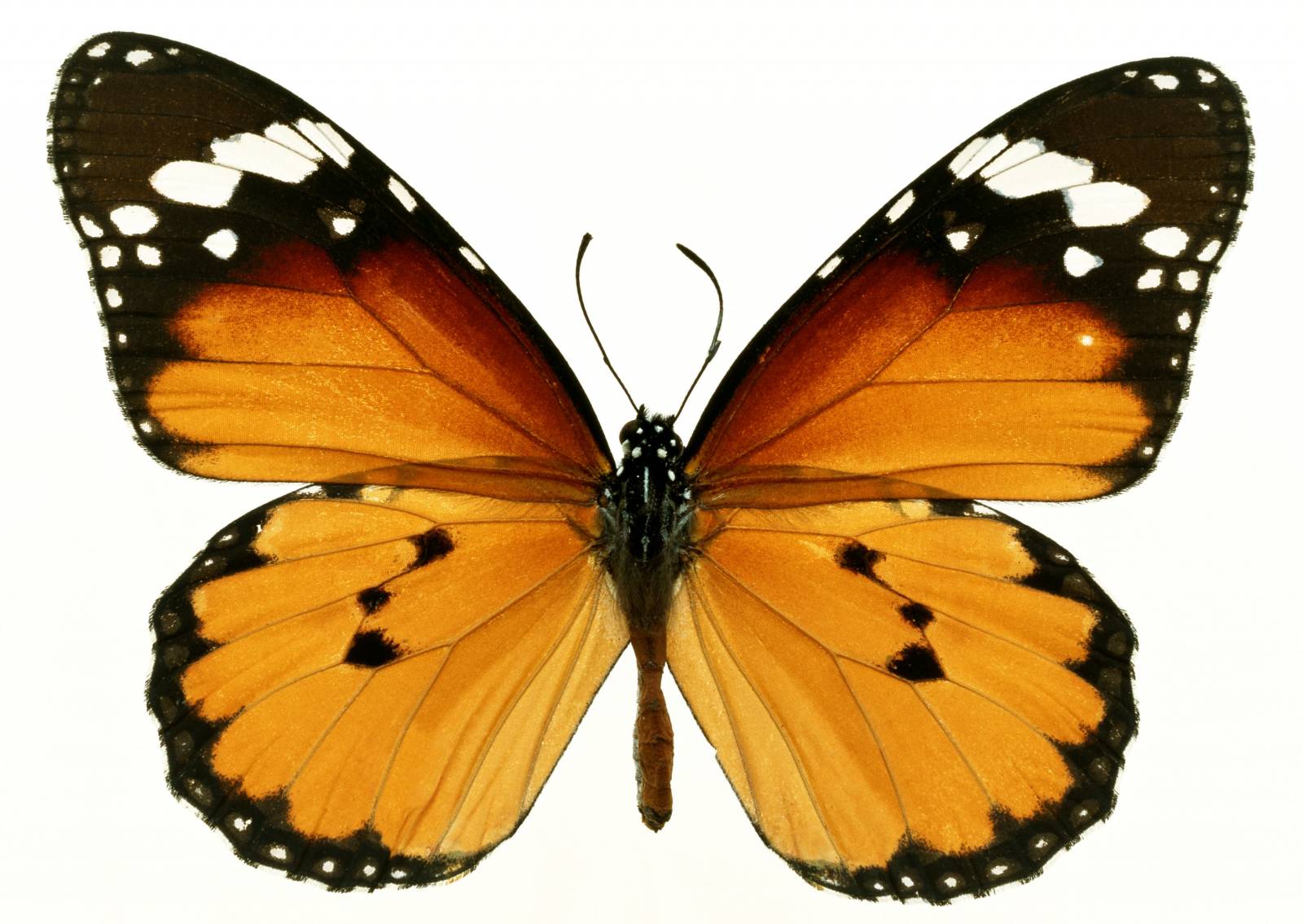 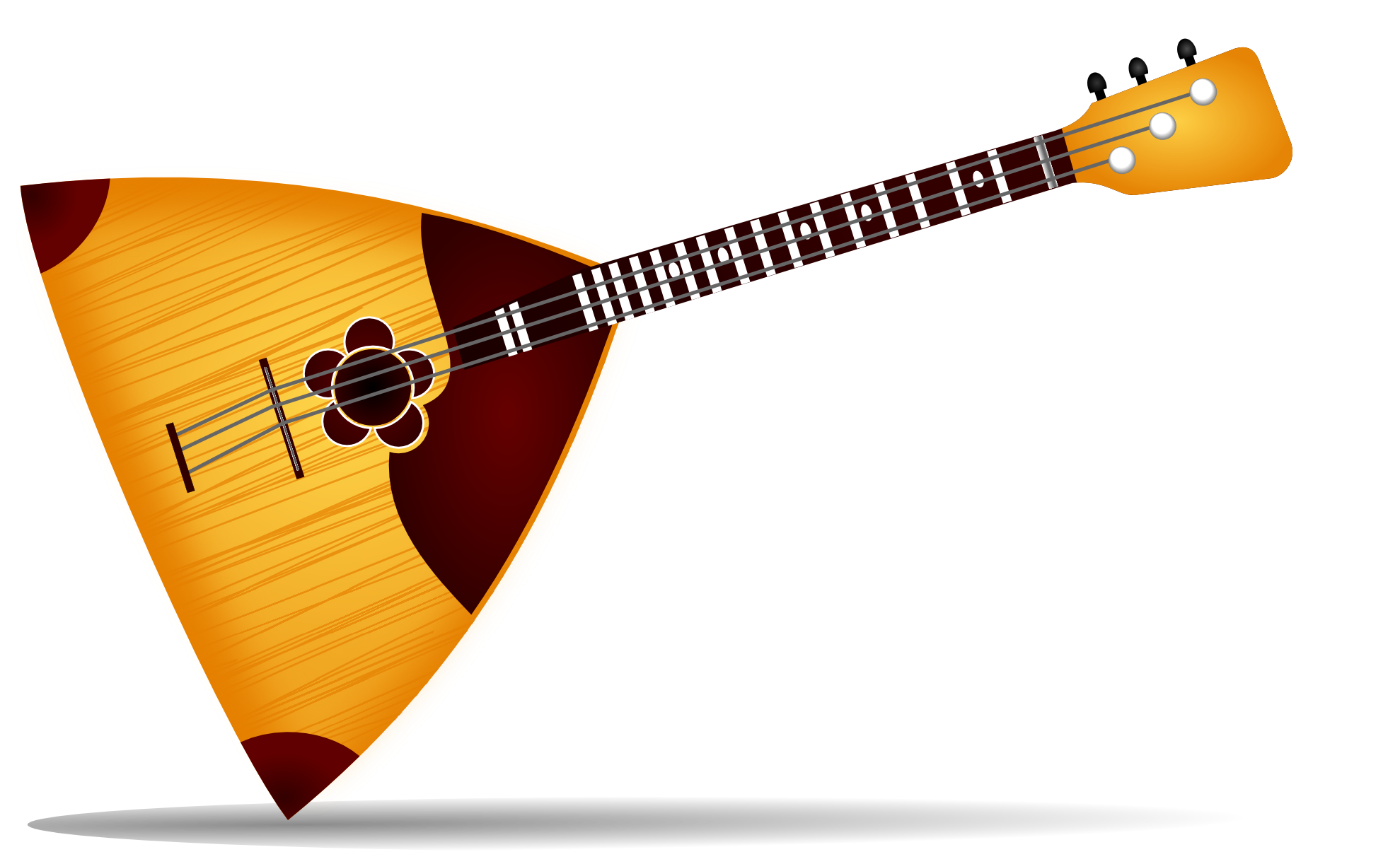 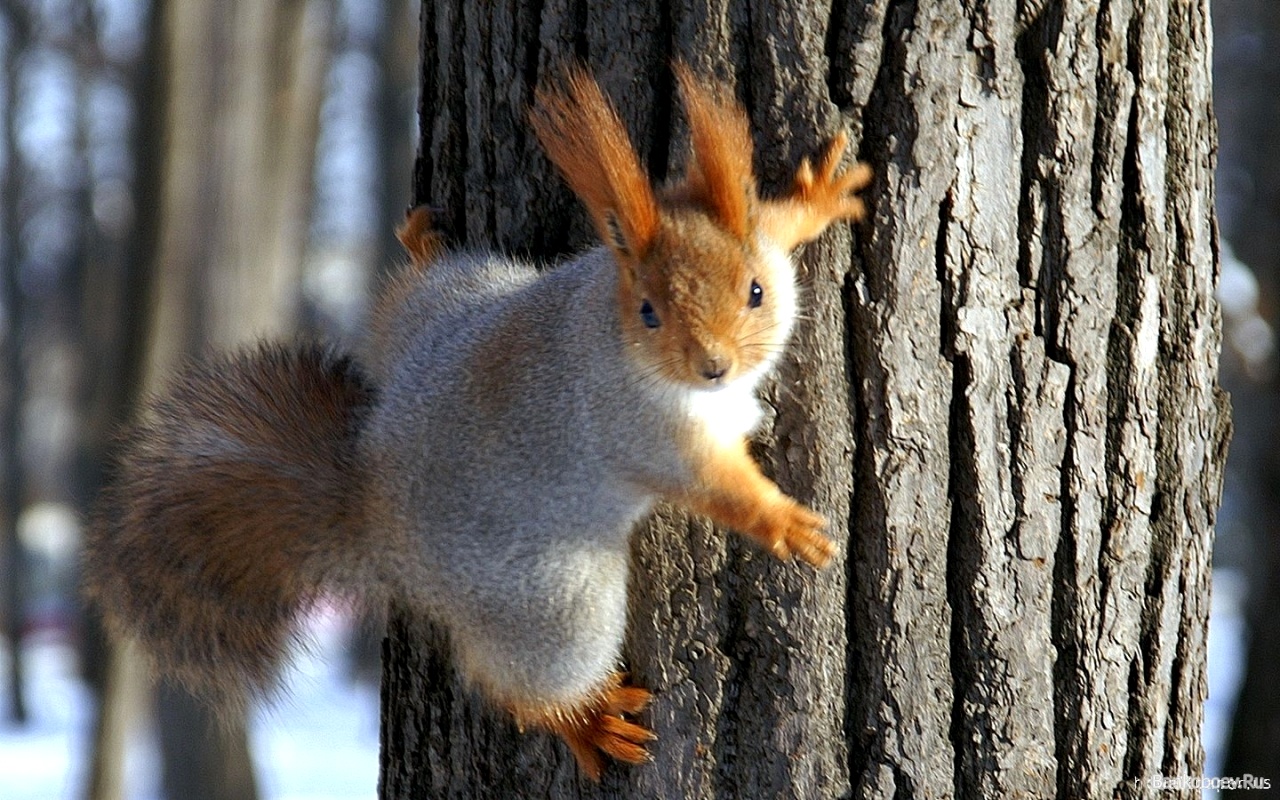 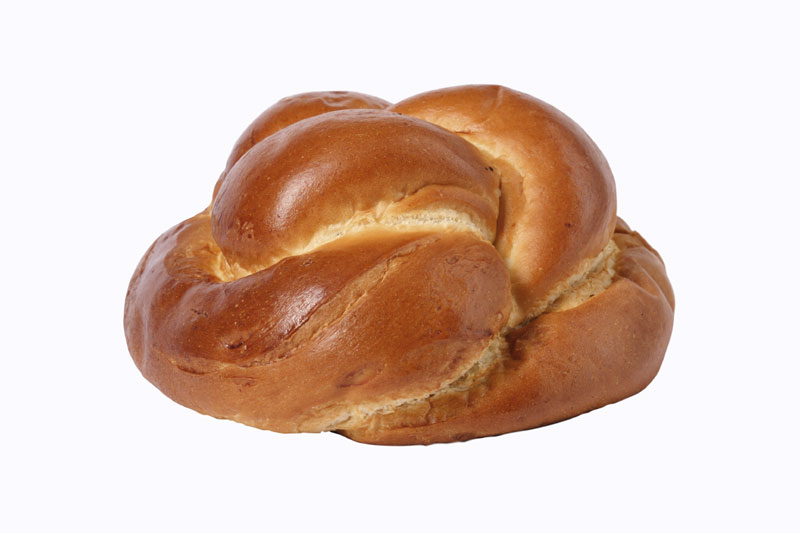 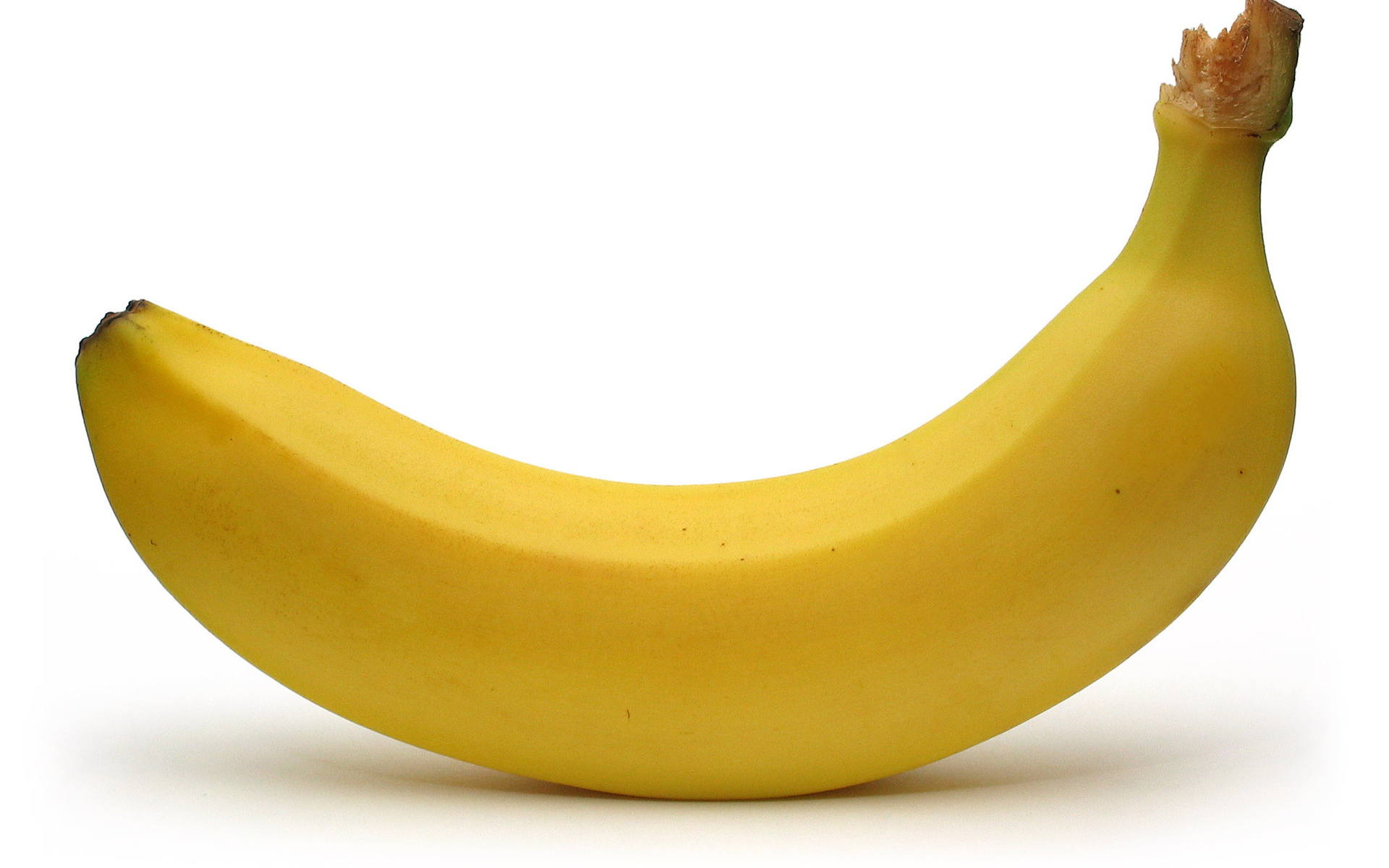 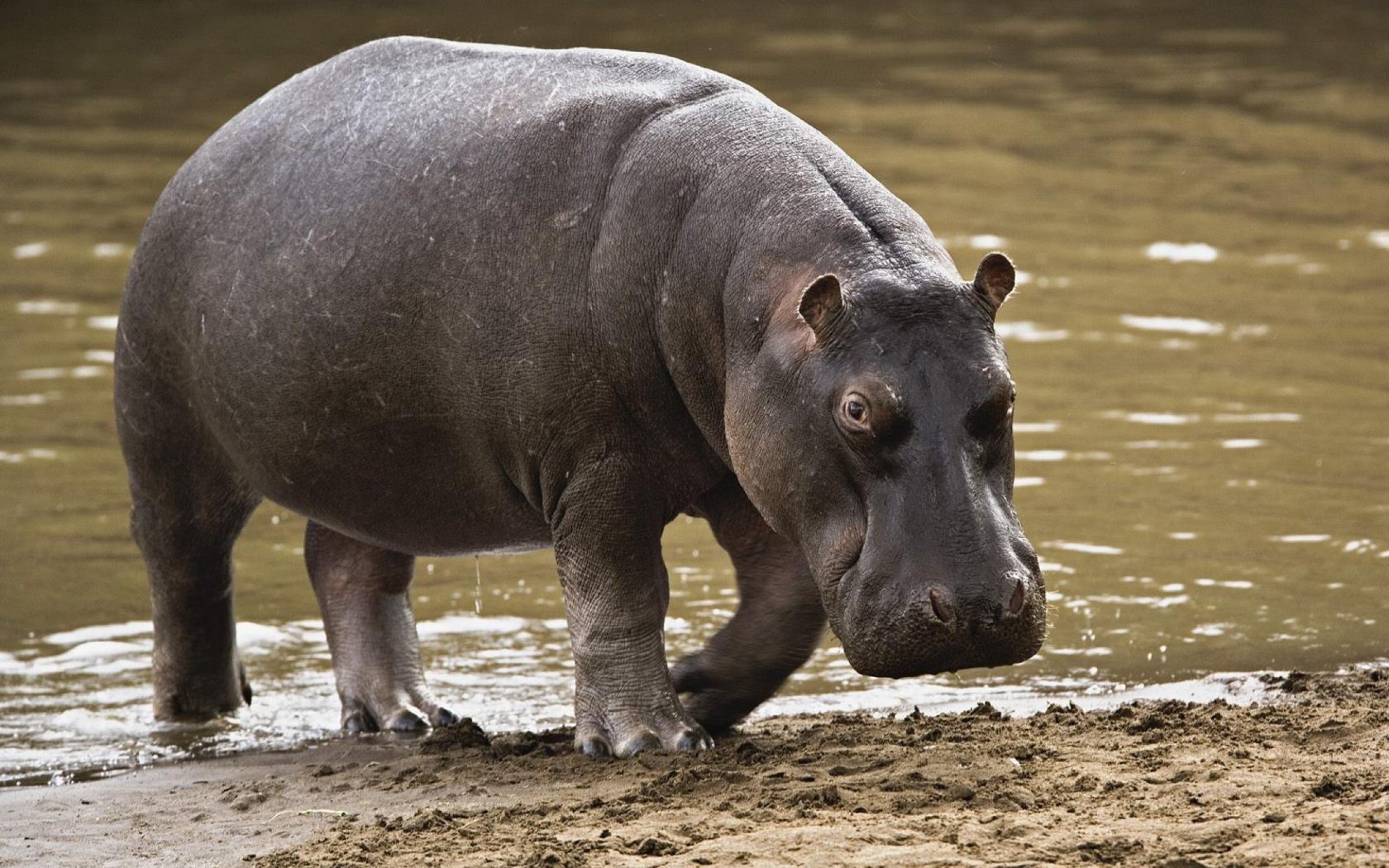 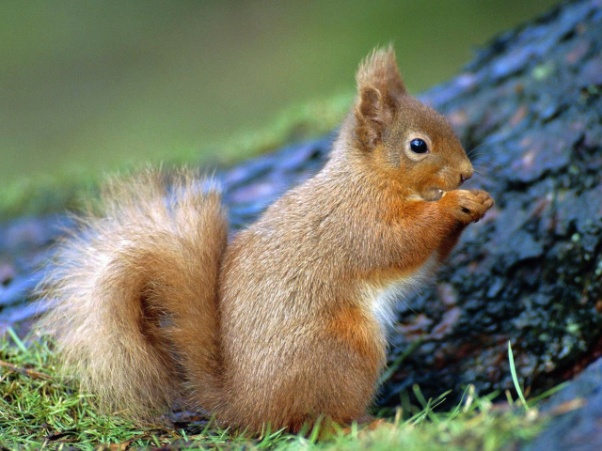 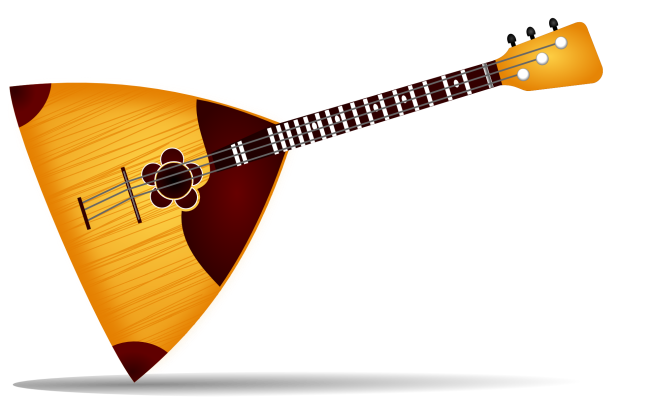 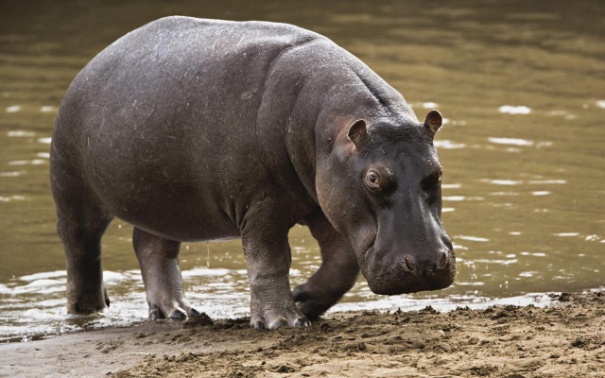 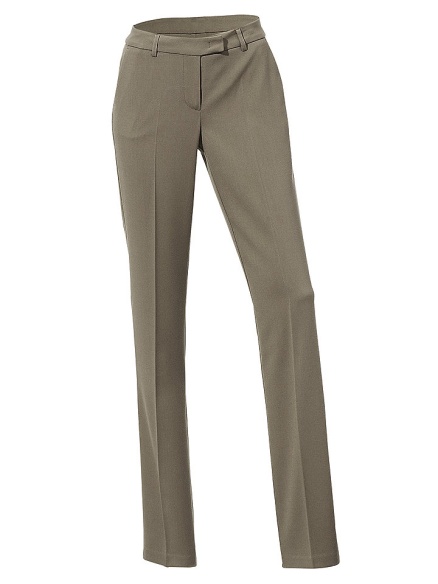 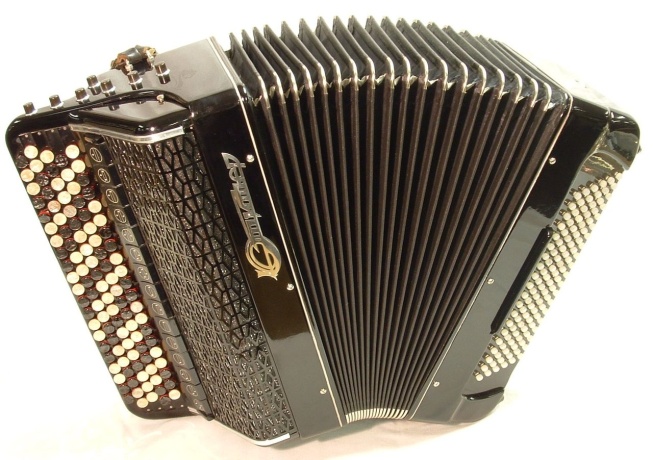 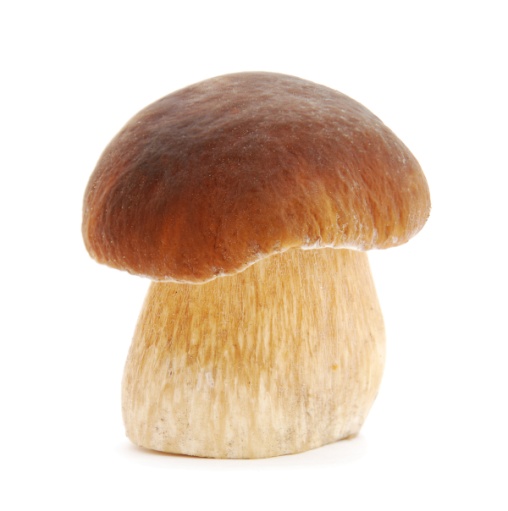 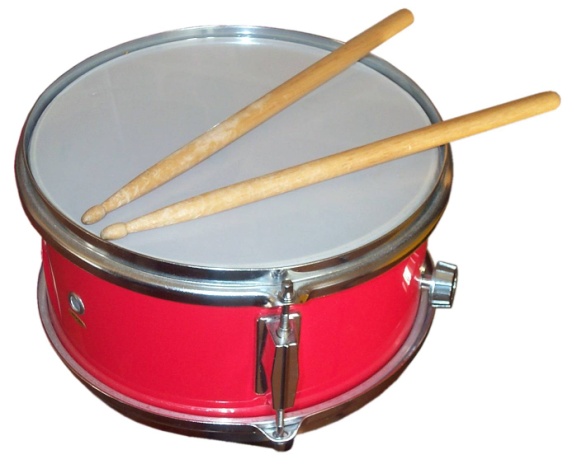 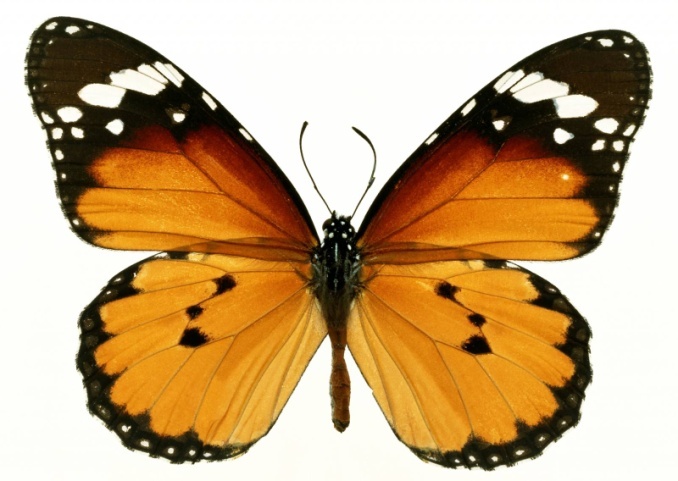 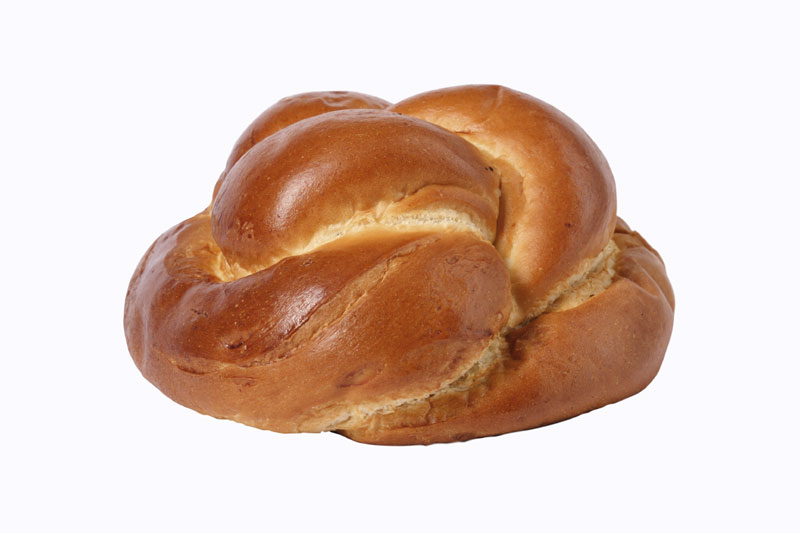 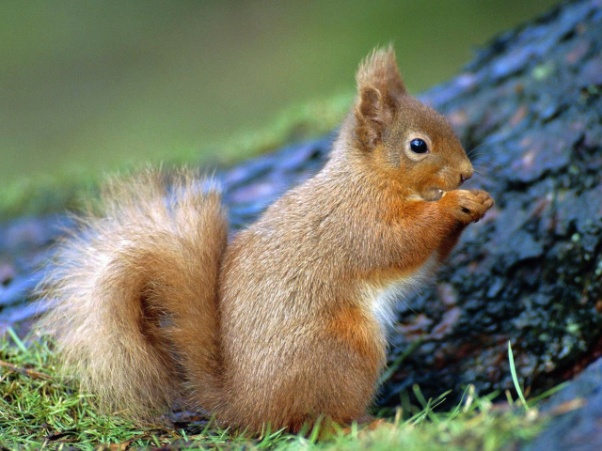 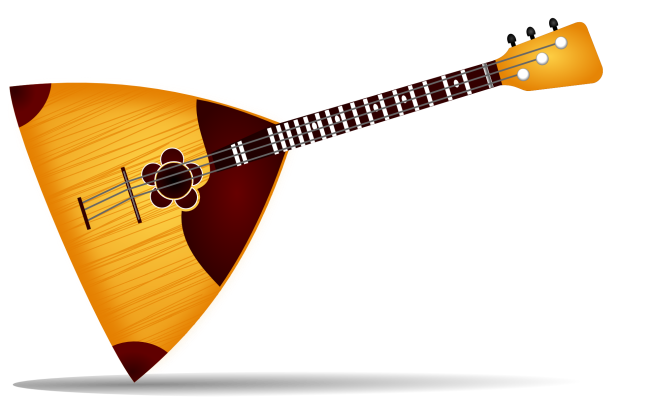 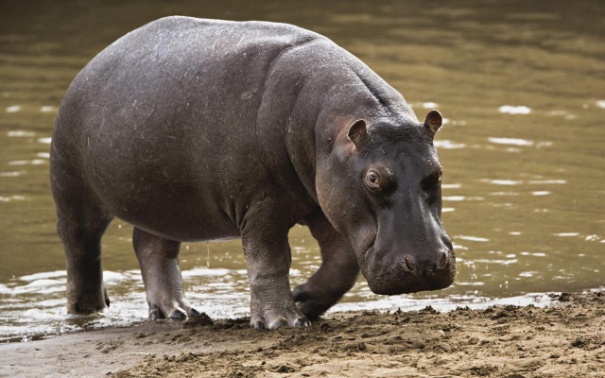 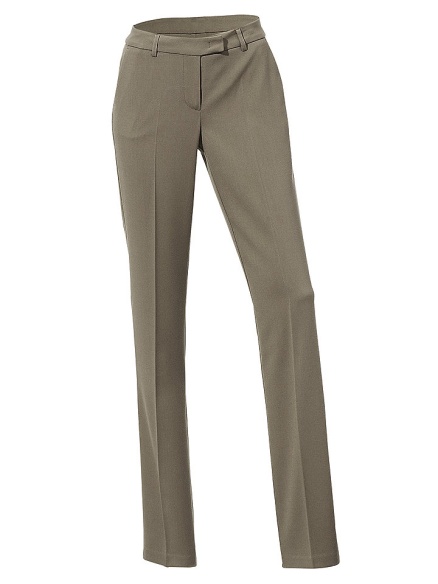 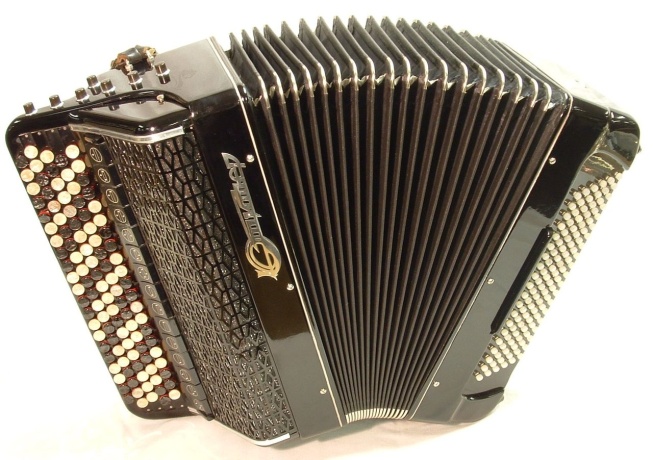 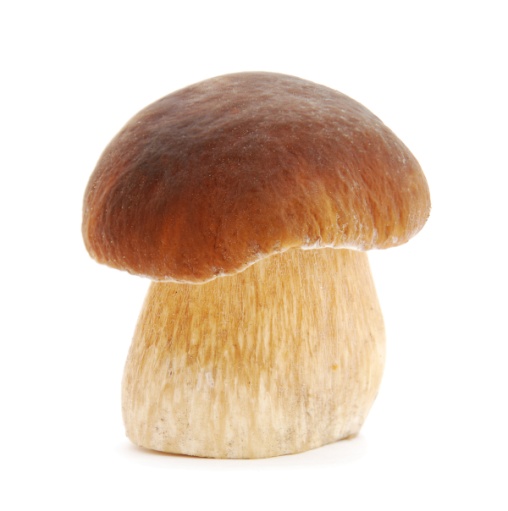 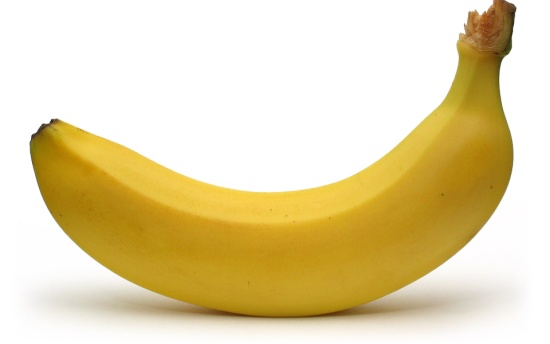 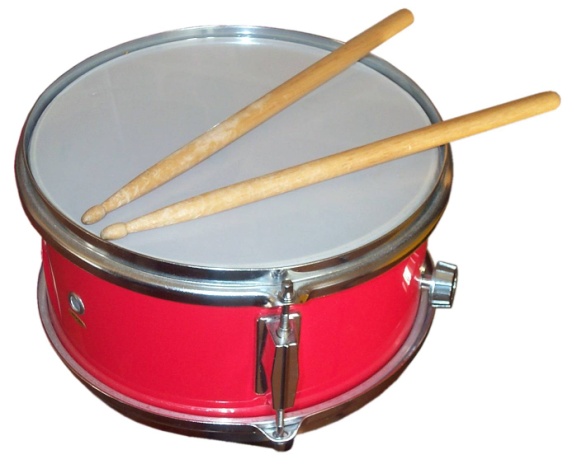 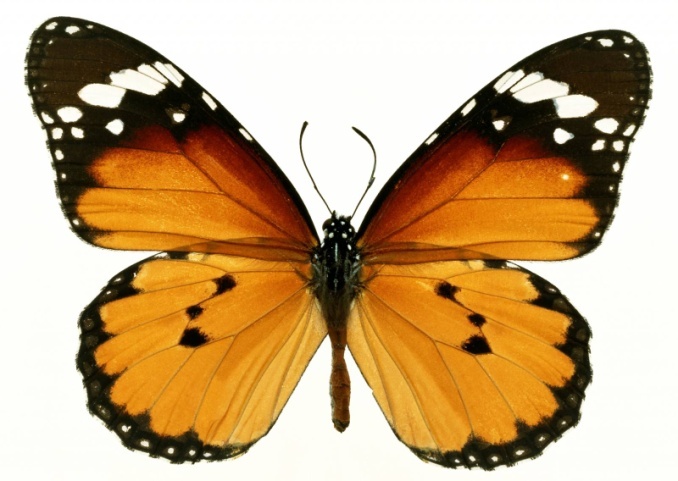 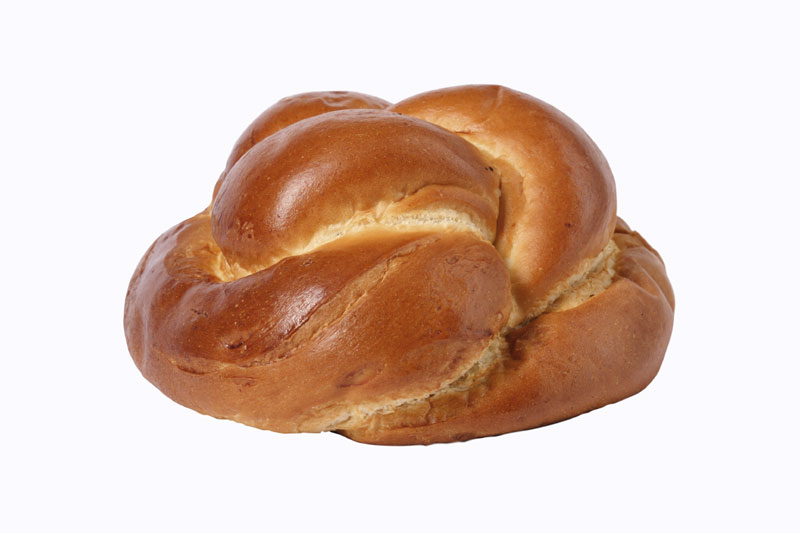 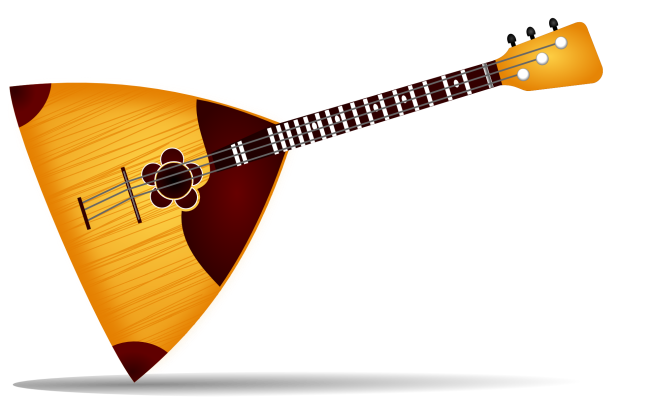 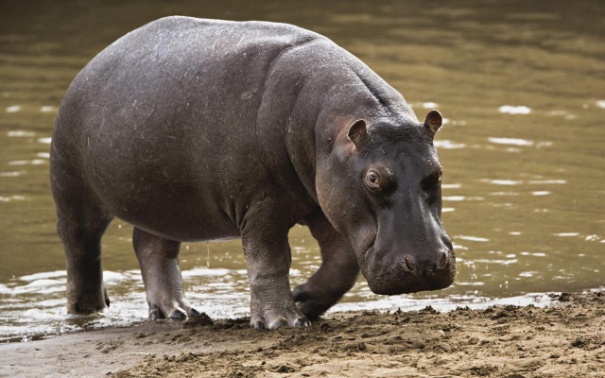 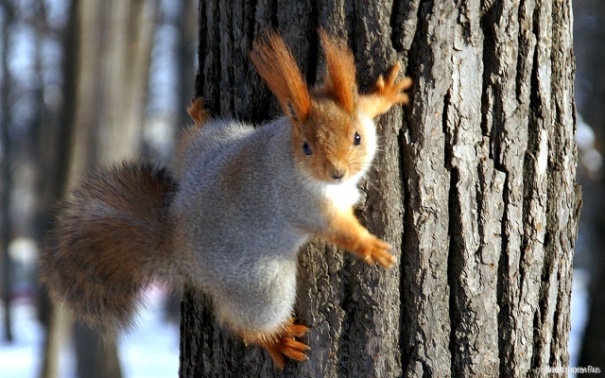 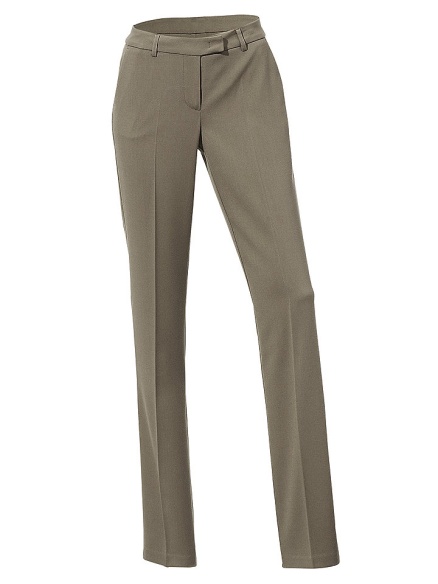 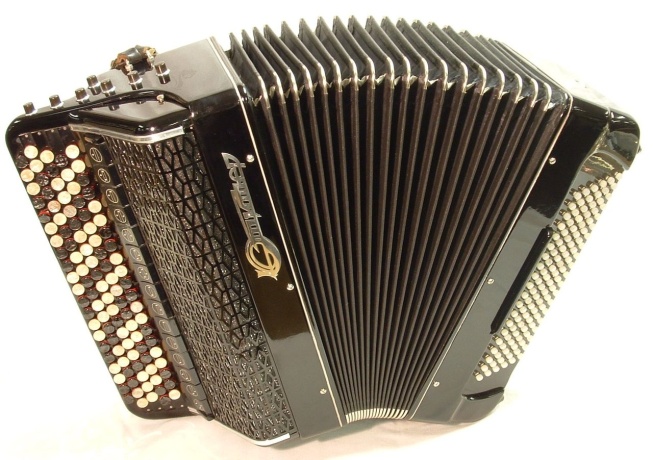 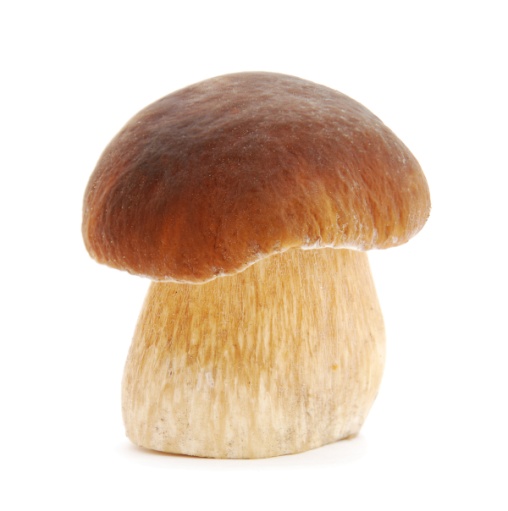 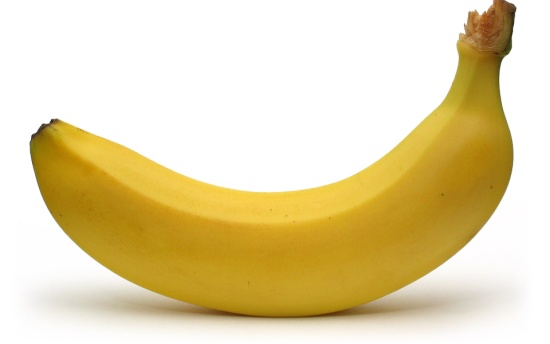 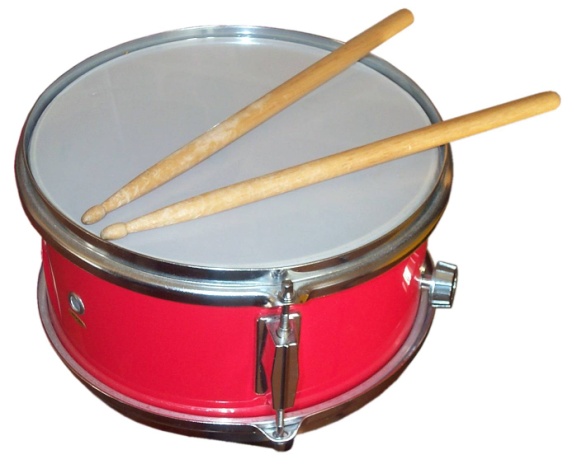 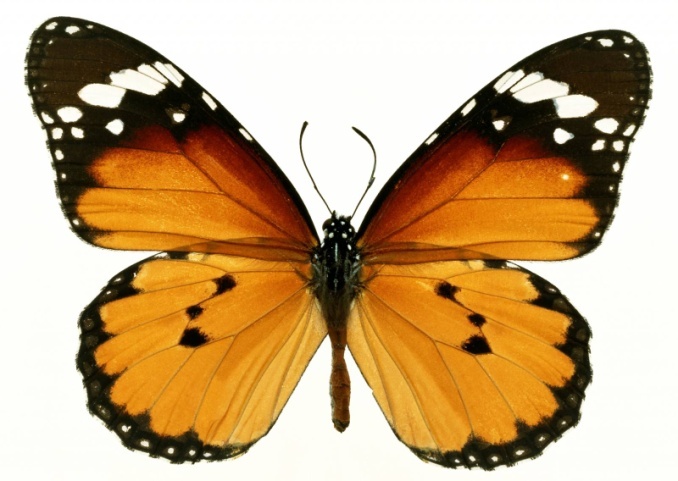 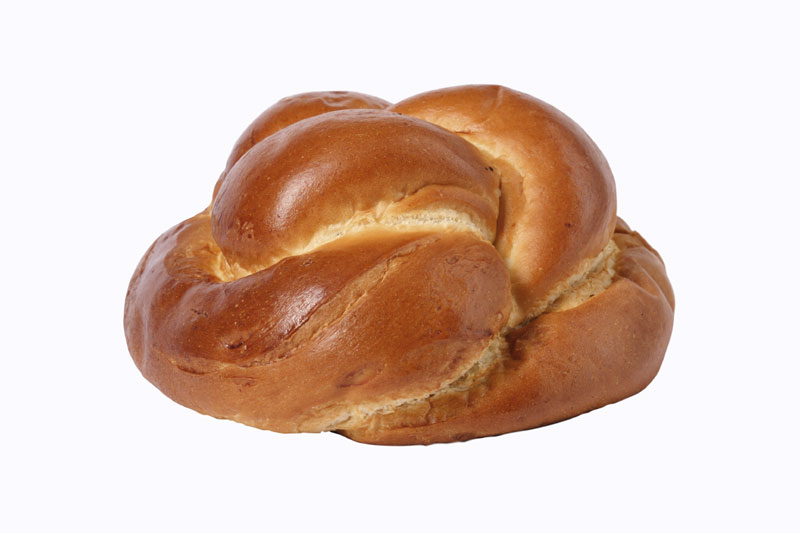 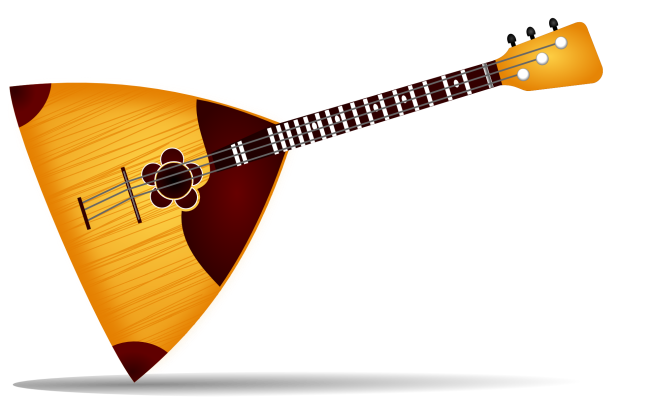 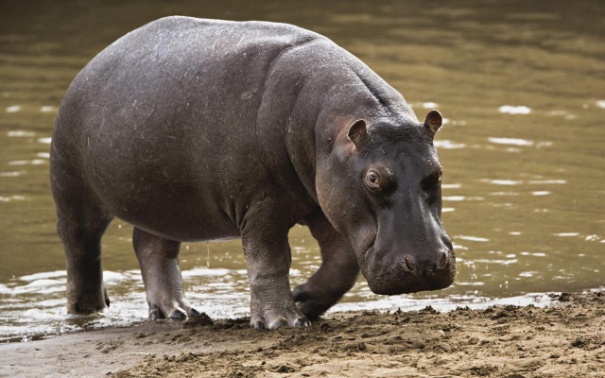 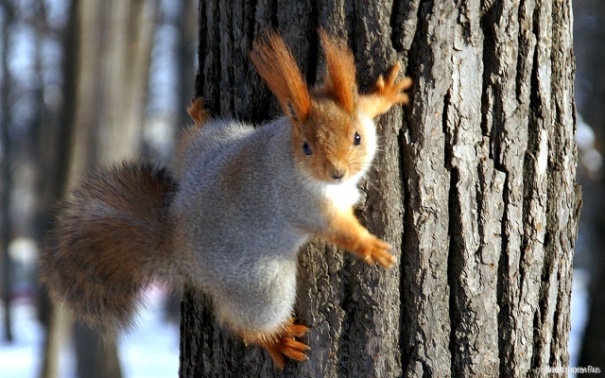 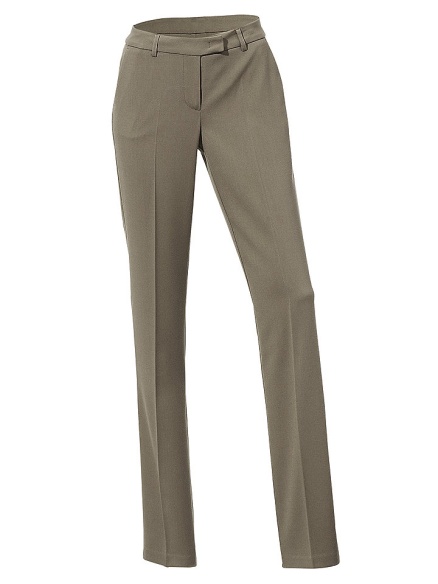 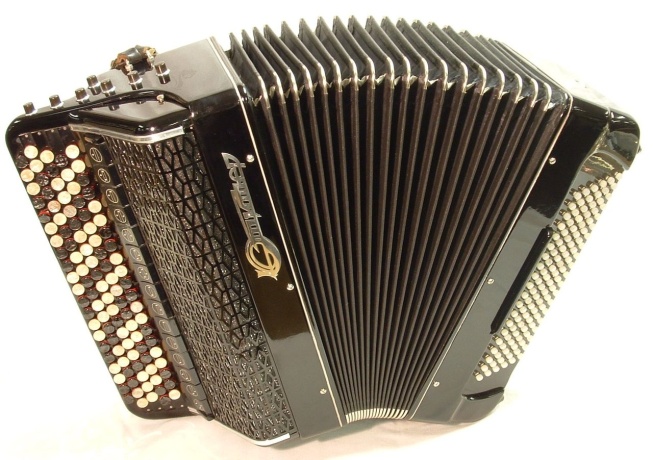 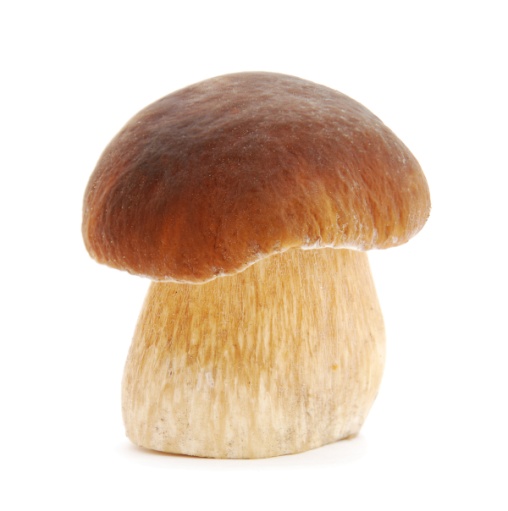 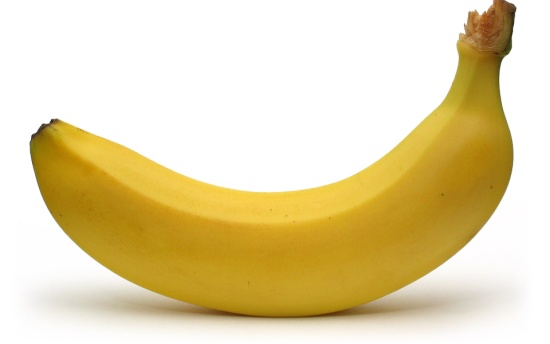 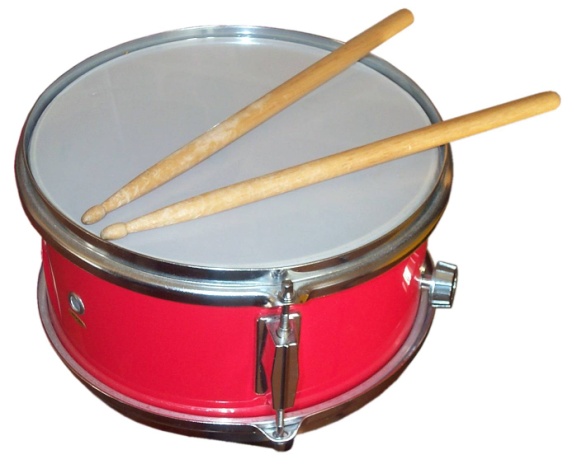 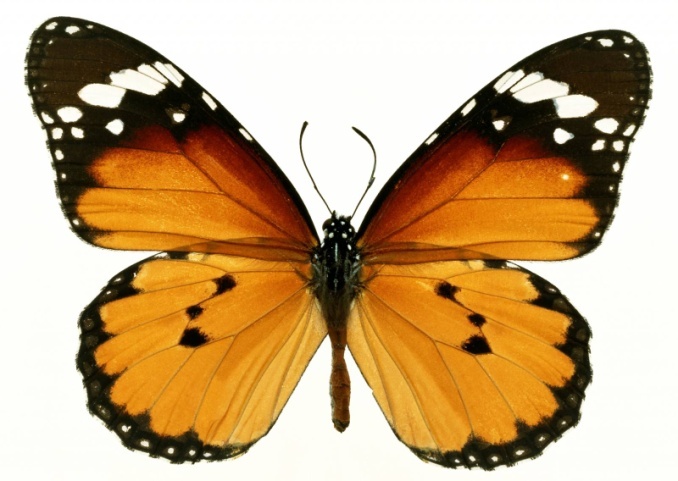 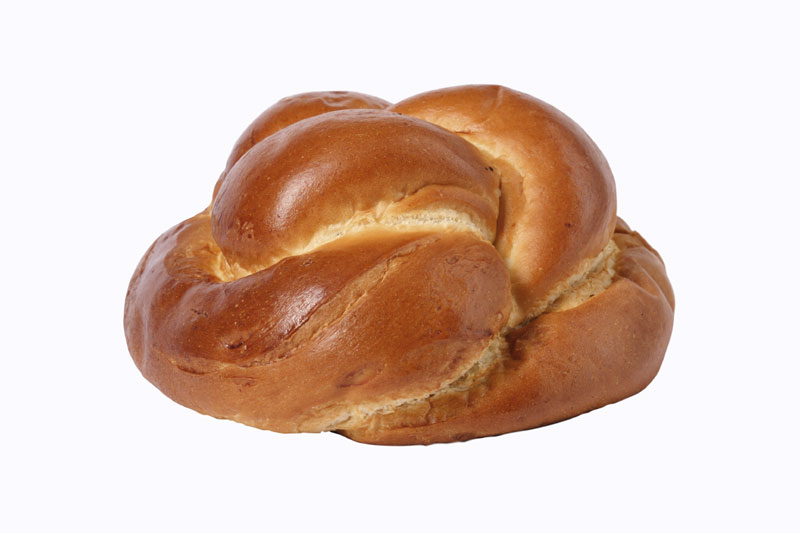 Литературное чтение
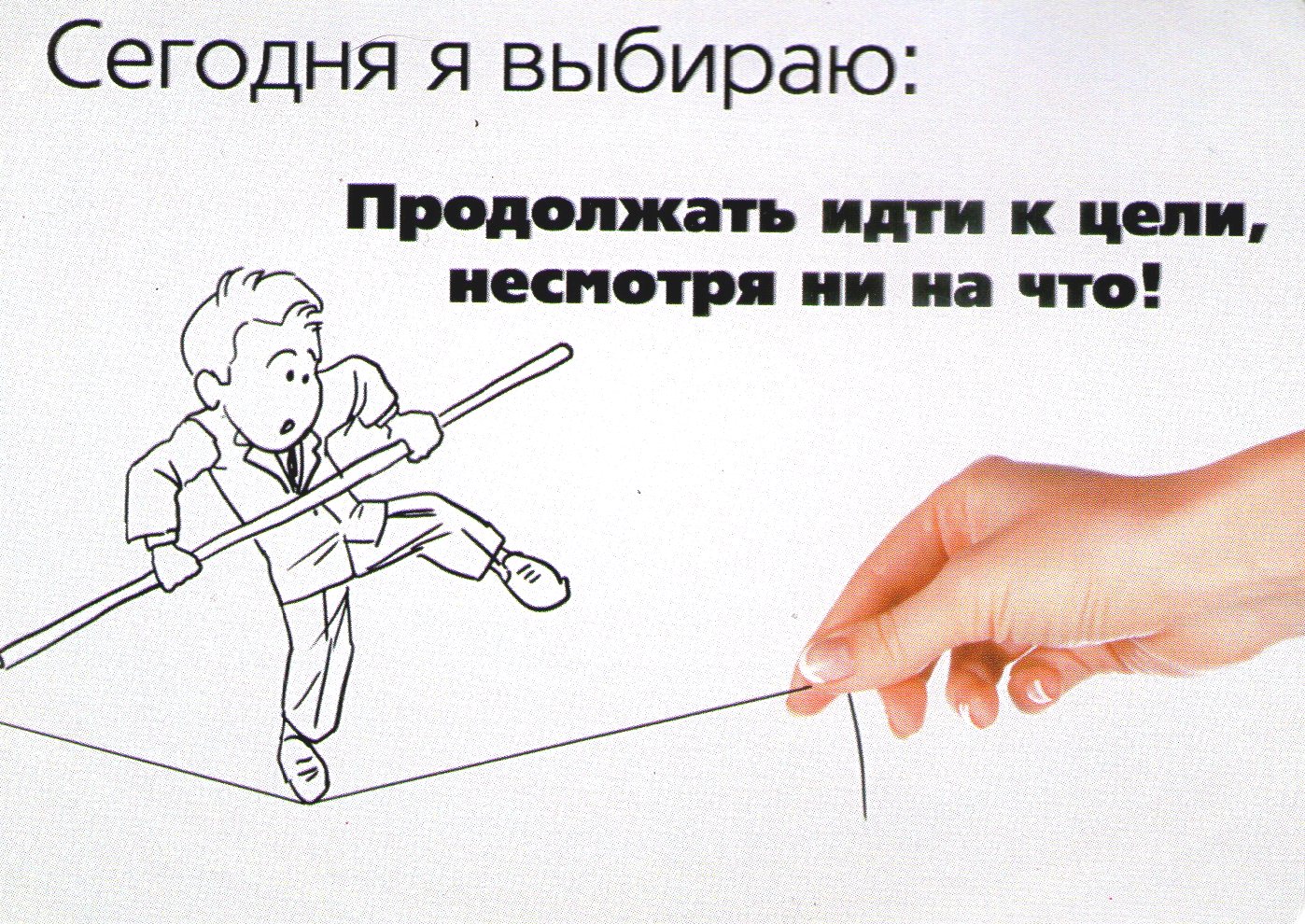 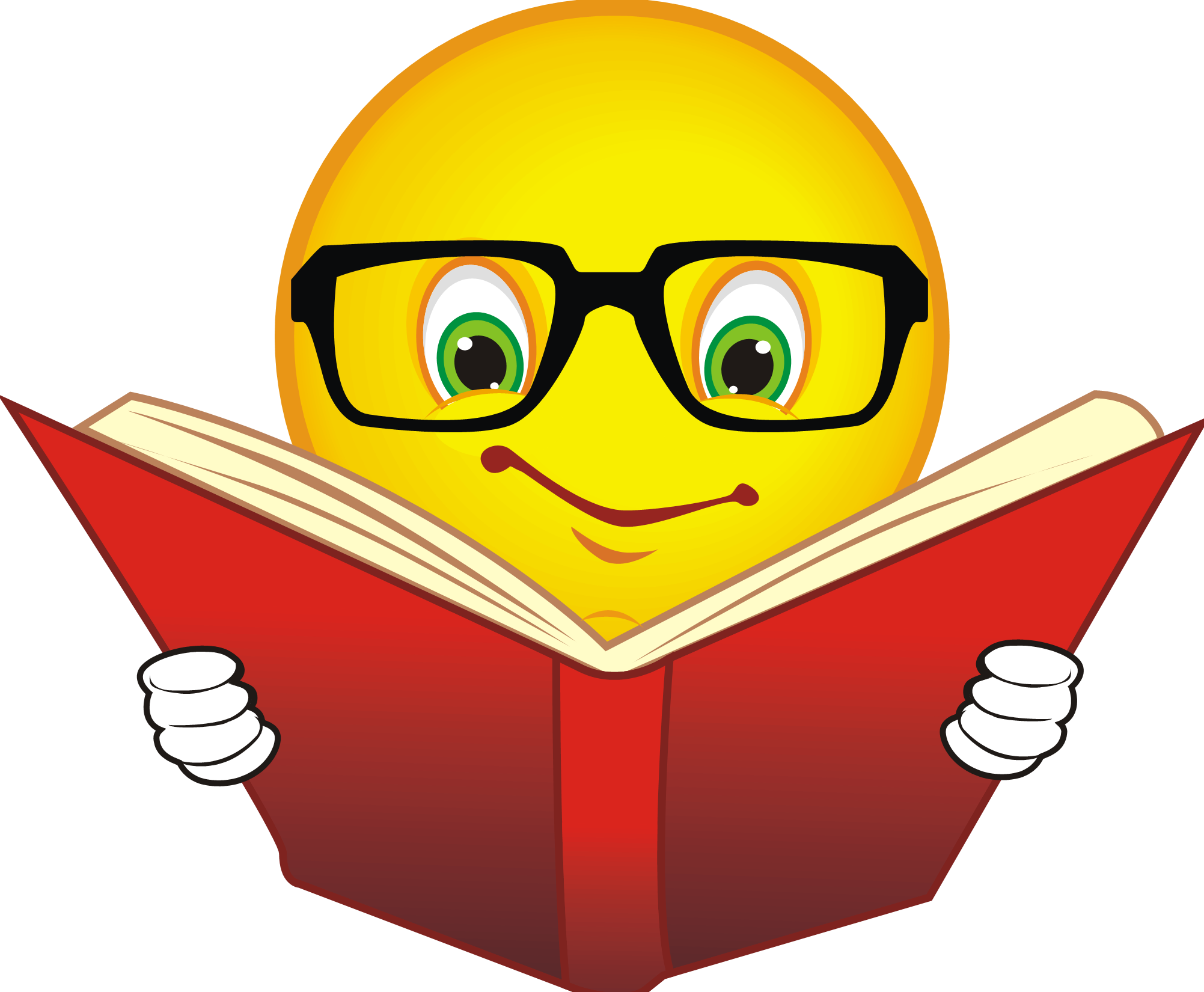 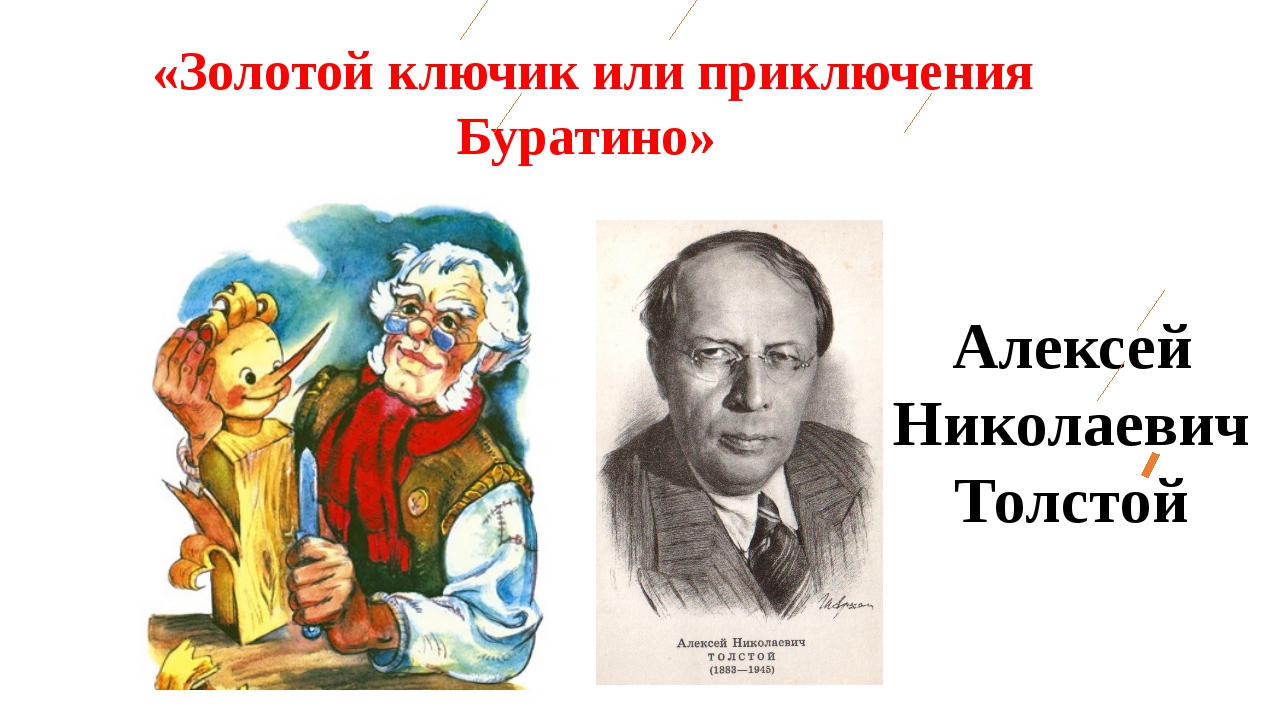 На воле –  на свободе, простор в поступках, отсутствие неволи, принуждения
Баранки – булочное изделие в виде кольца, выпеченное из заварного теста.
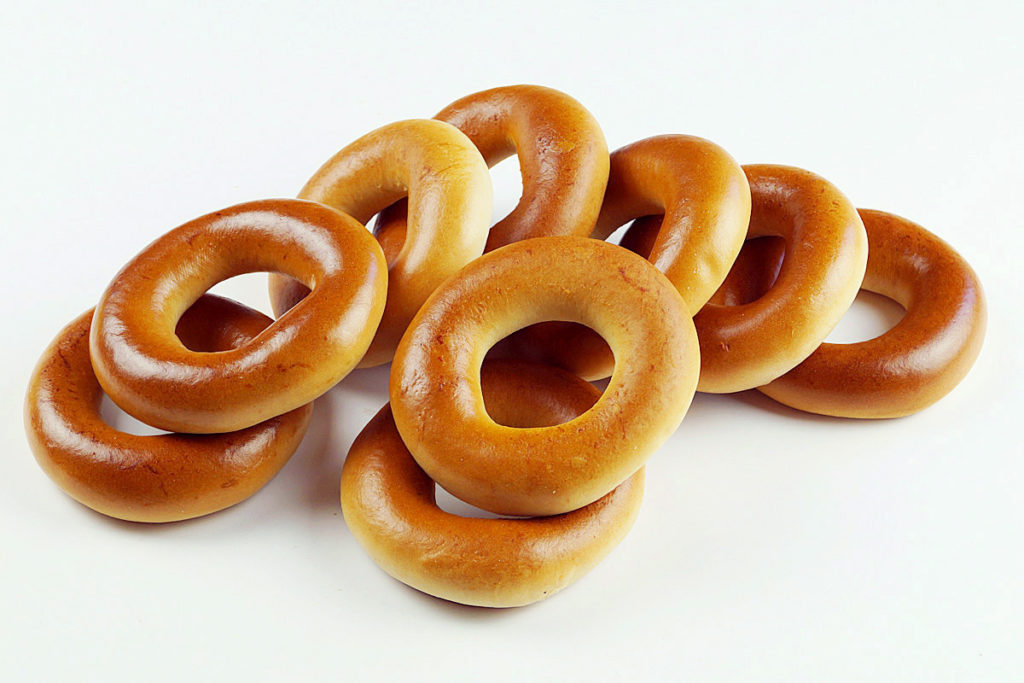 Литературное чтение
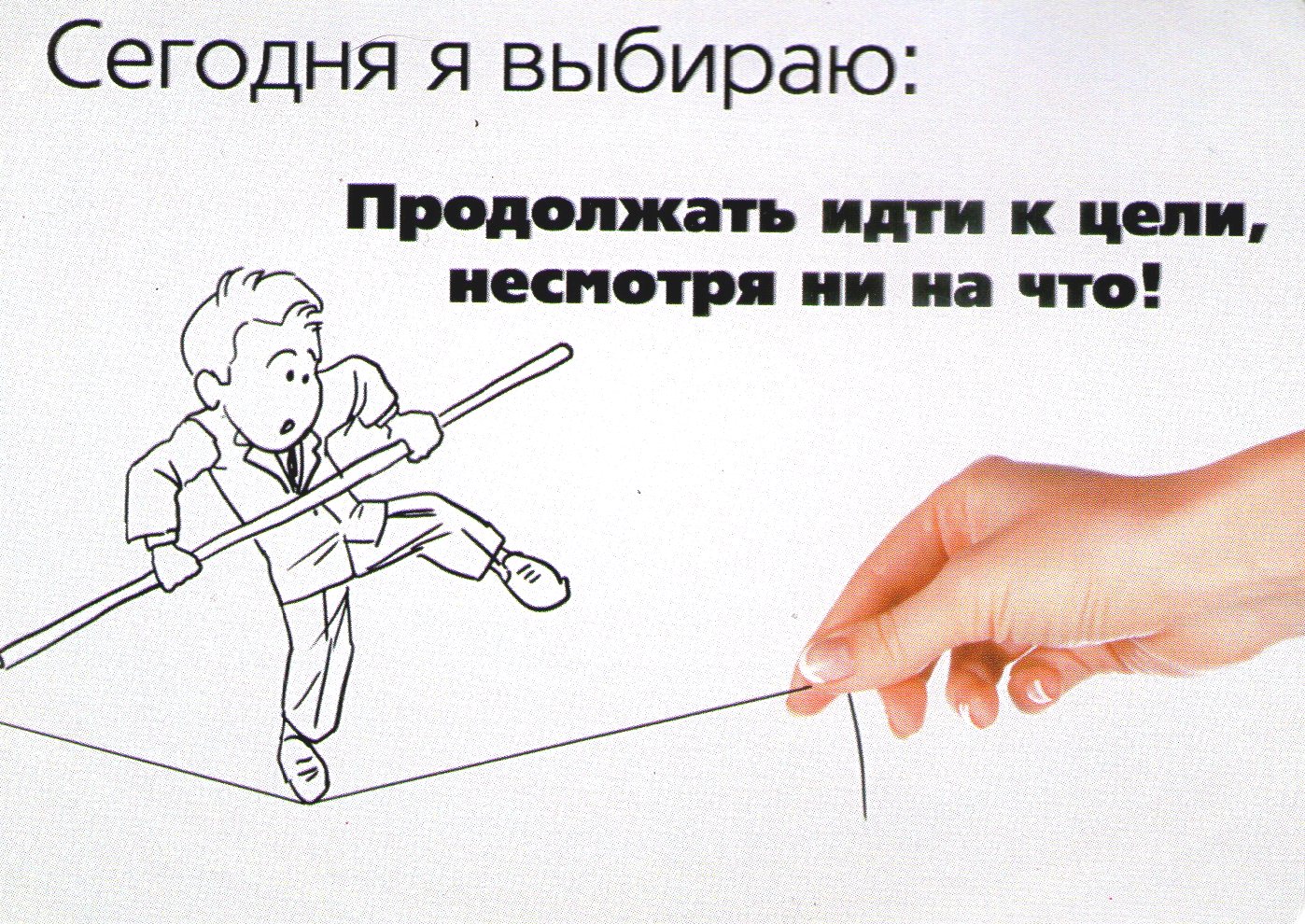 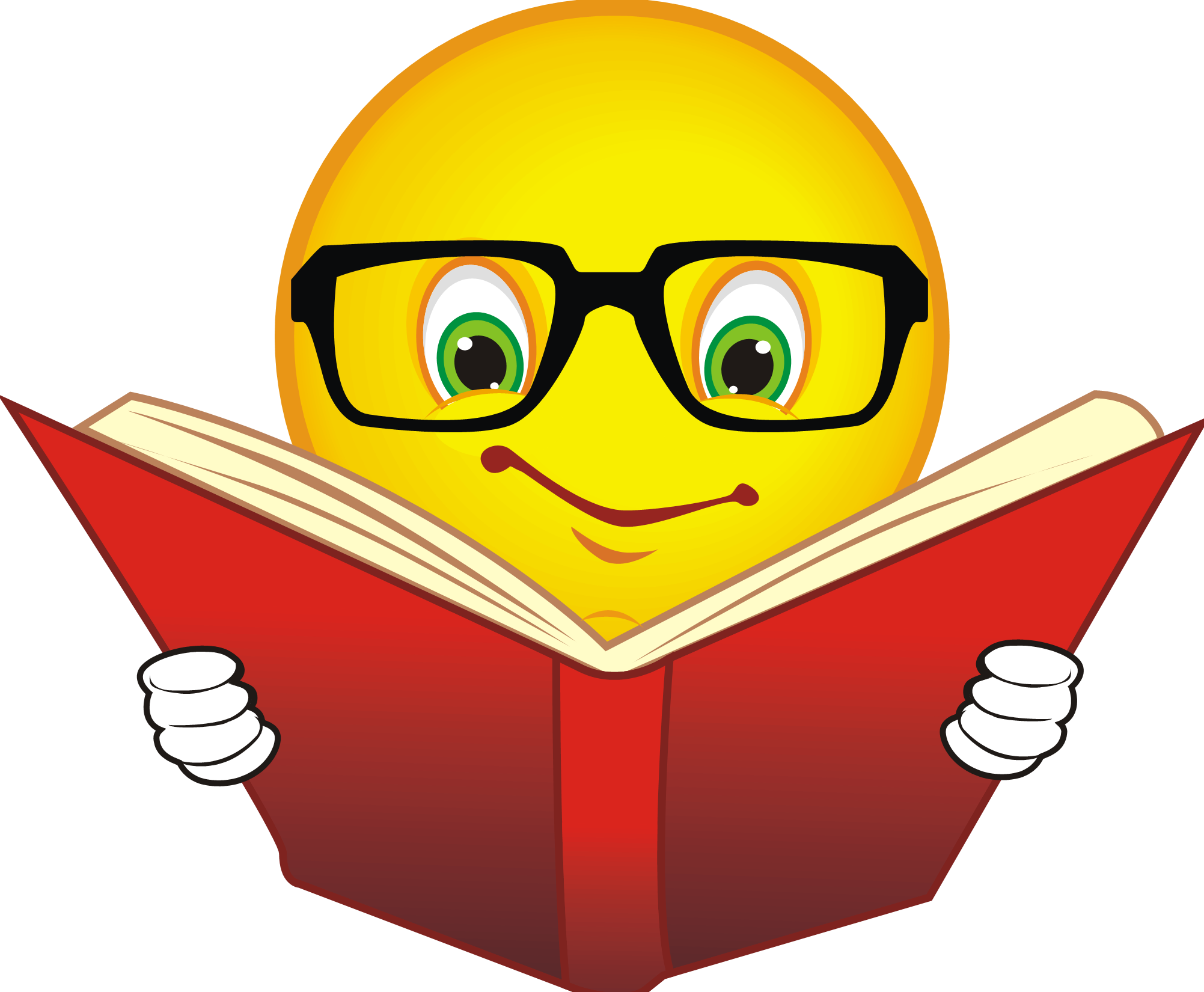 Упражнение             “Узнай слово с одного взгляда ”
БАЛ
БЫК
БИЛ
БОК
БЫЛ
БАРС
БИНТ
БОБР
БОТЫ
БУСЫ
Я БЫЛ
ХЛЕБ
БИДОН
БИРКА
ТРУБЫ
ВСЕГДА
ПРОСИЛ
ЧИТАЛА
НО ЧУТЬ
СКАЗКИ
БАЛ
БЫК
БИЛ
БОК
БЫЛ
БАРС
БИНТ
БОБР
БОТЫ
БУСЫ
Я БЫЛ
ХЛЕБ
БИДОН
БИРКА
ТРУБЫ
ВСЕГДА
ПРОСИЛ
ЧИТАЛА
НО ЧУТЬ
СКАЗКИ
Молодец!
Литературное чтение
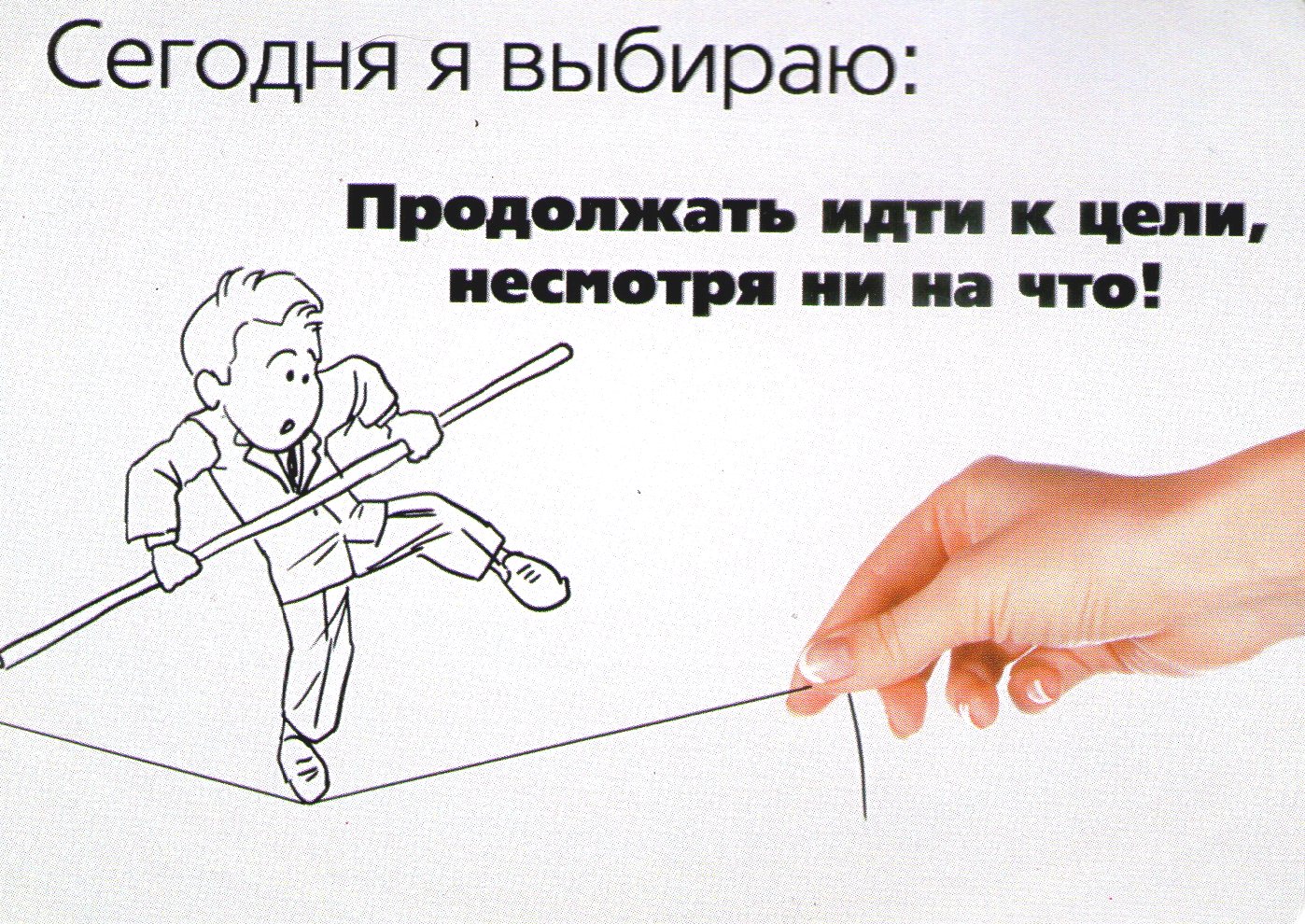 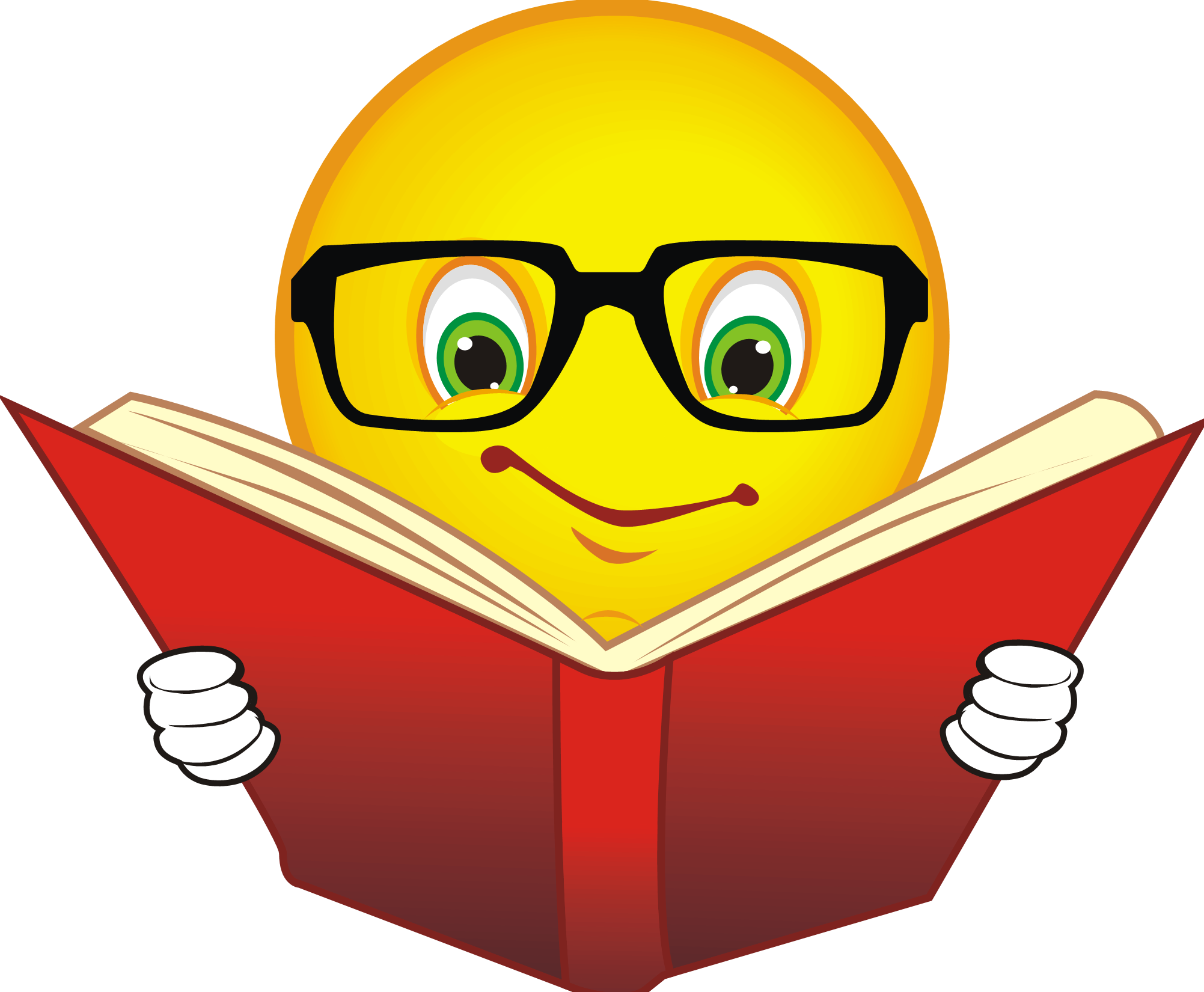 ОТРАБОТКА НАВЫКА ЧТЕНИЯ                                     ЧТЕНИЕ «ЦЕПОЧКОЙ»
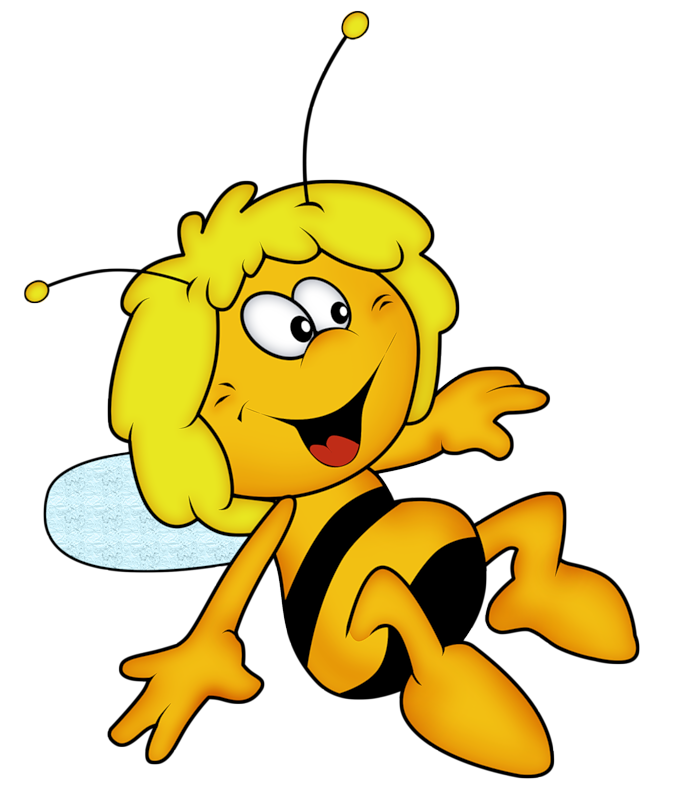 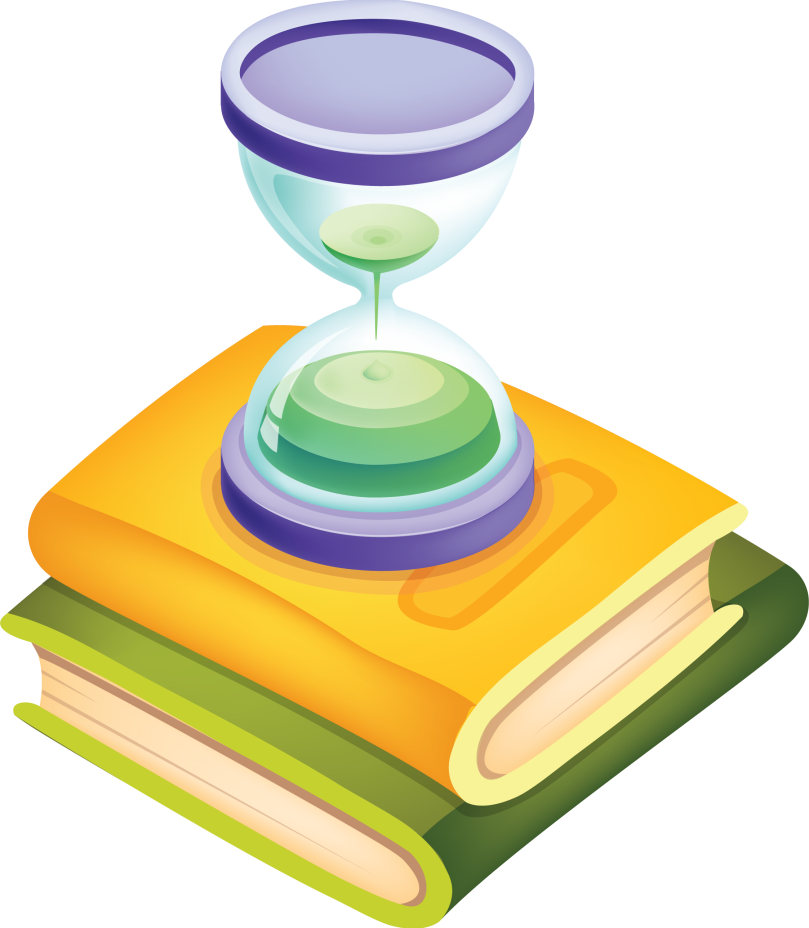 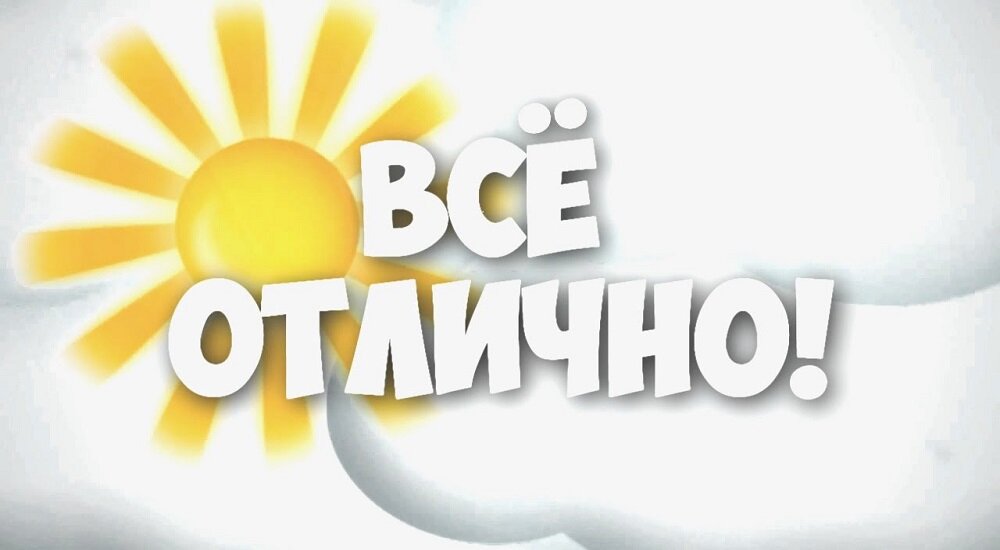 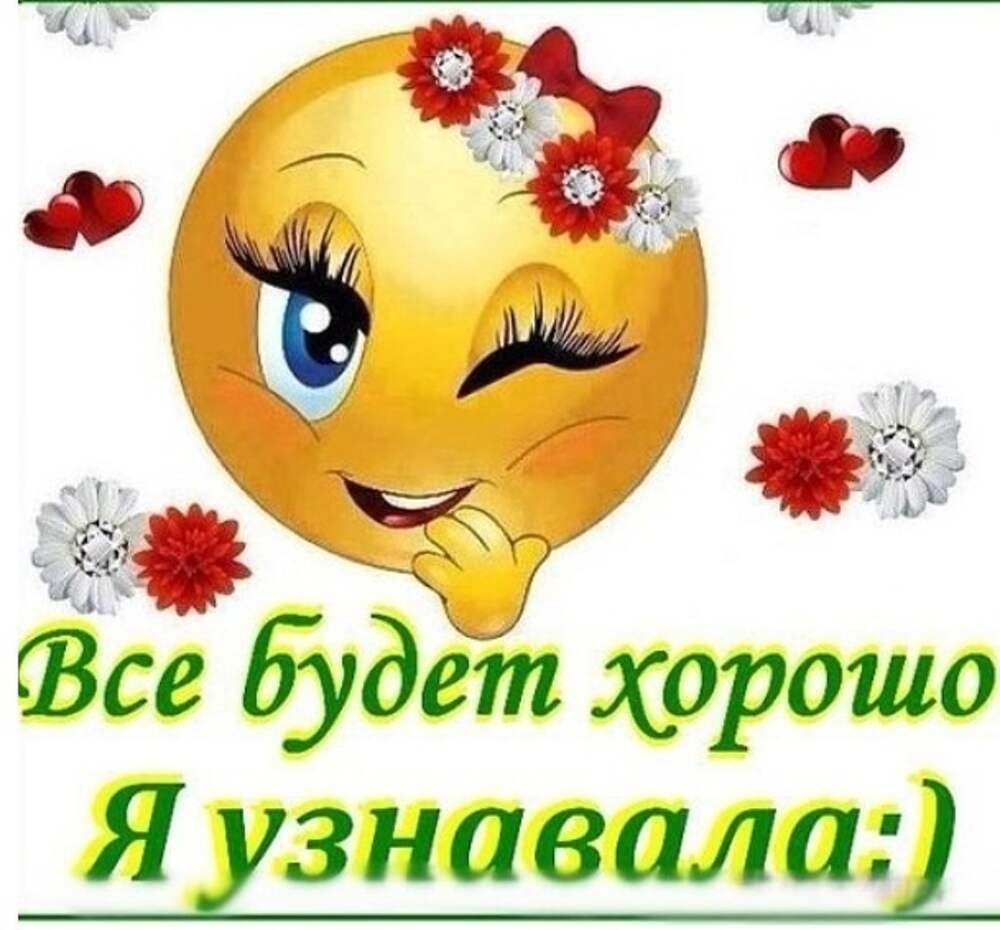 Итог урока
– Какому звуку, какой букве был 	посвящен урок?
– Чему учились на уроке?
– Что особенно понравилось? Почему?
– Что вызвало затруднение? Почему?
– Какие знания, умения, навыки 	помогли на уроке?